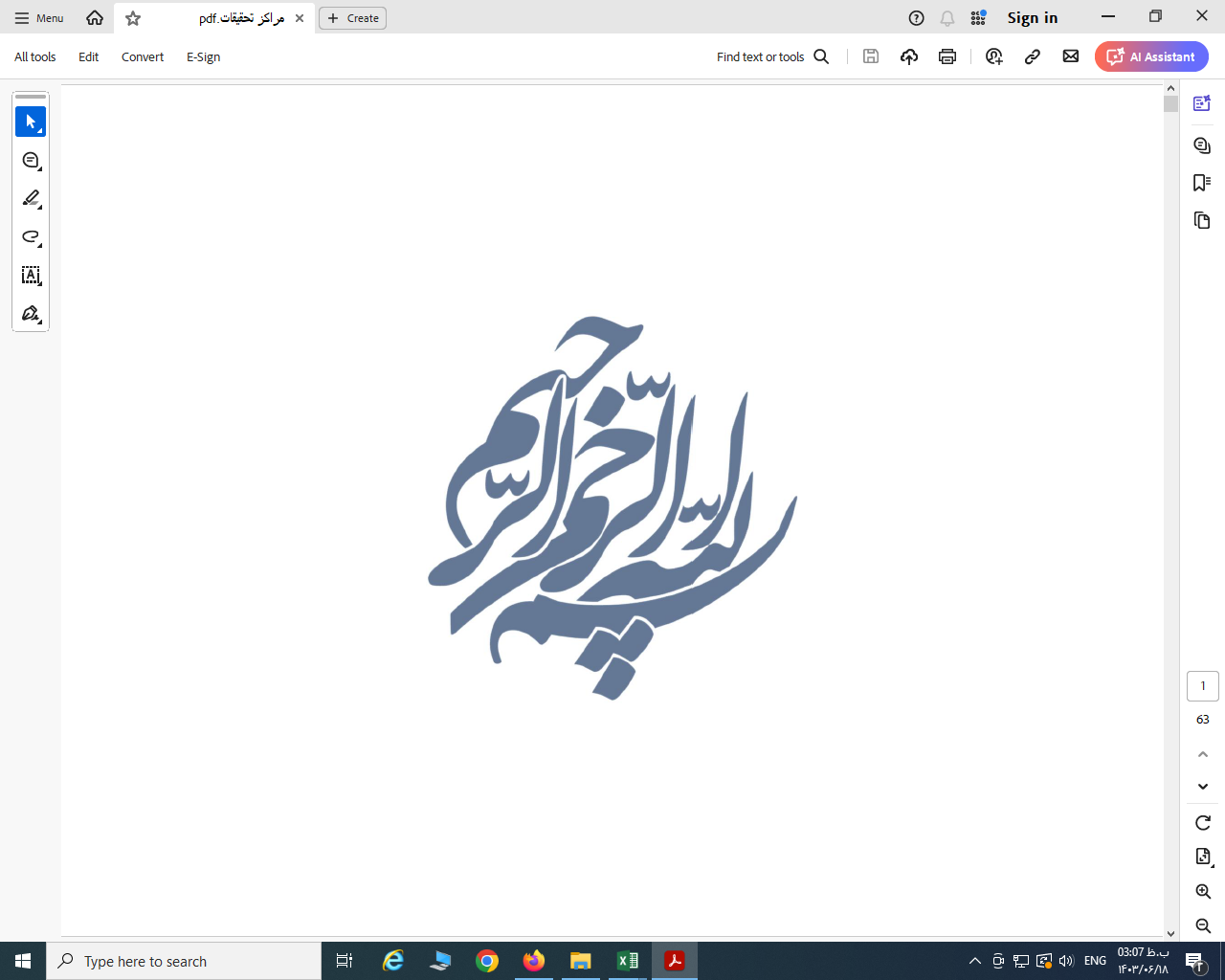 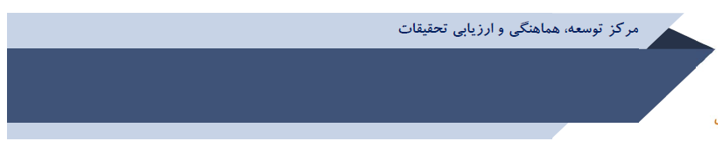 تعاریف
مراکز تحقیقاتی مشمول ارزشیابی




سامانه جامع ارزشیابی
https://evaluation.research.ac.ir      

سال ارزشیابی
    مقالات، کتاب ها، استنادات و سایر اسنادی که بر اساس تقویم میلادی معتبر هستند:  از اول ژانویه تا 30 دسامبر 2023 
    سایر اسناد برای محورها و شاخص هایی که بر اساس تقویم شمسی معتبر هستند: از اول فروردین تا 29 اسفند 1402
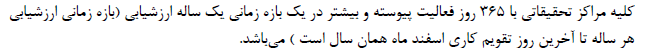 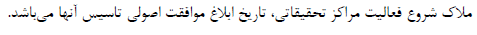 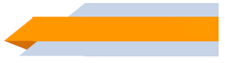 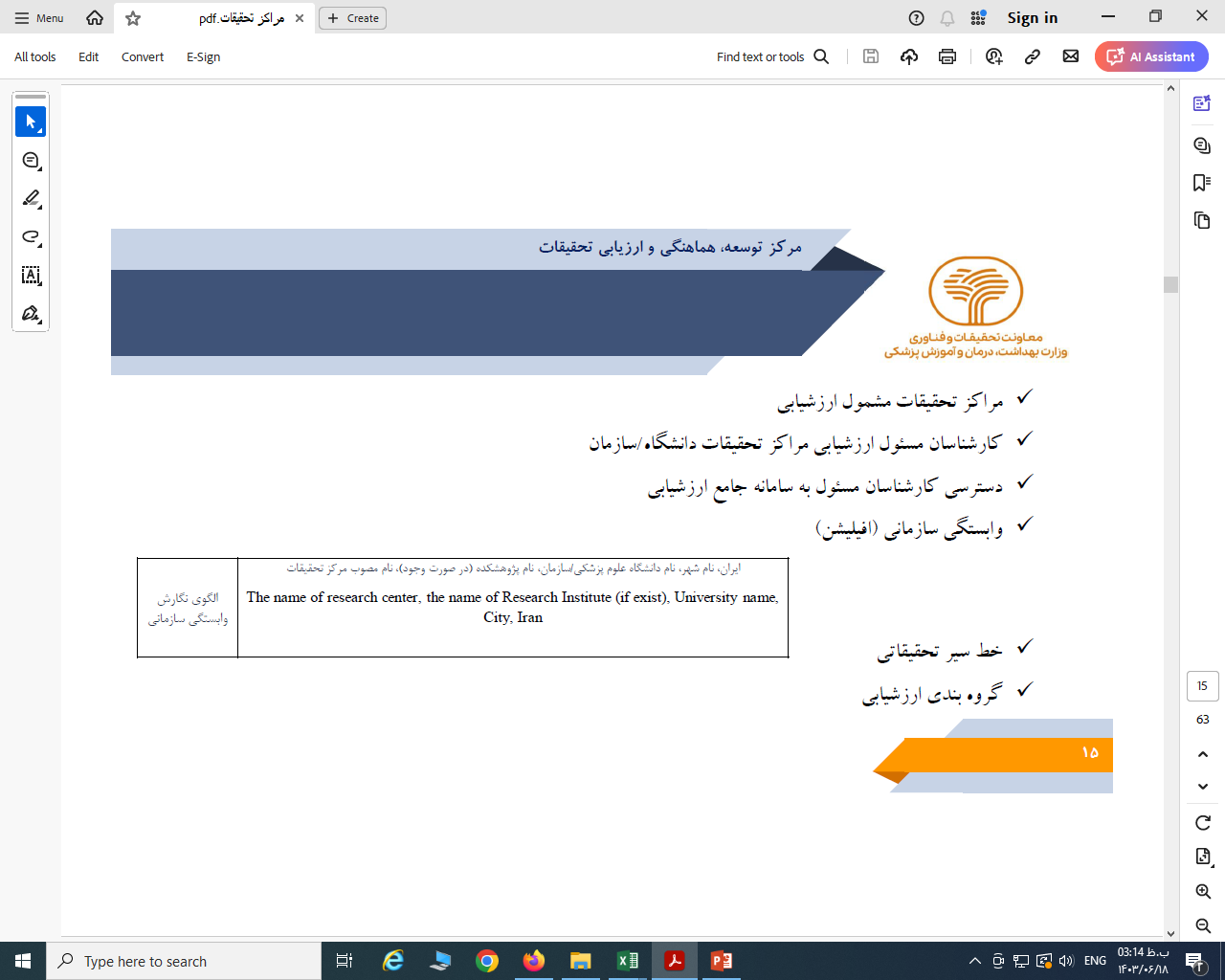 وابستگی سازمانی استاندارد
نام و عنوان کامل مرکز تحقیقات به همراه نام دانشگاه / سازمان و نام کشور در نمایه نامه های ISI Web of Science, Pubmed , Scopus

پیرو سیاست های وزارت بهداشت مبنی بر یکسان سازی افیلیشن ها یا وابستگی های سازمانی صحیح مراکز تحقیقات دانشگاه های علوم پزشکی و با توجه به اهمیت موضوع لازم است در تمامی مدارک علمی فرم استاندارد وابستگی سازمانی رعایت گردد.
الزامات
نکات مهم در درج وابستگی سازمانی
نگ





تاهختا
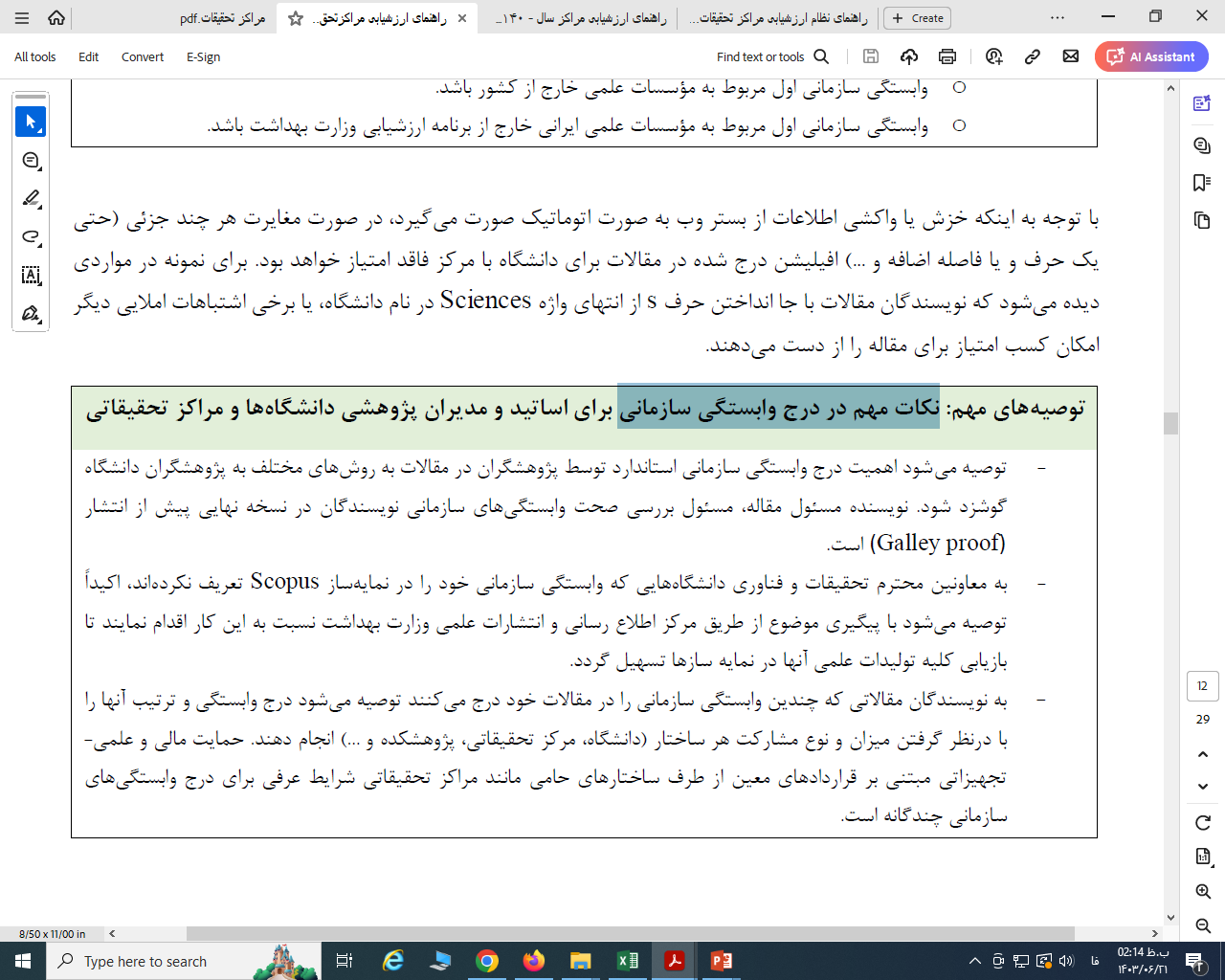 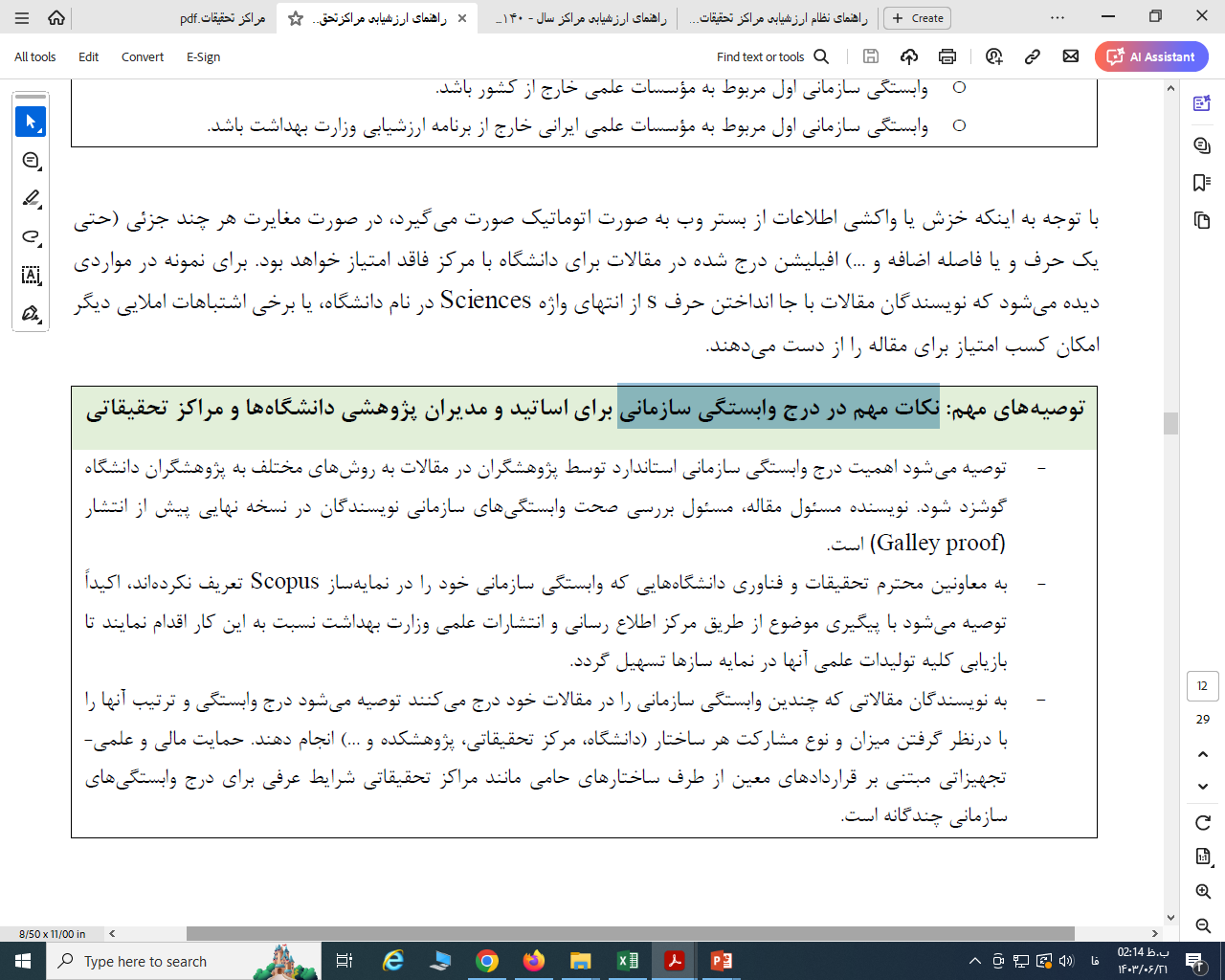 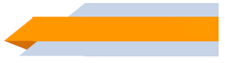 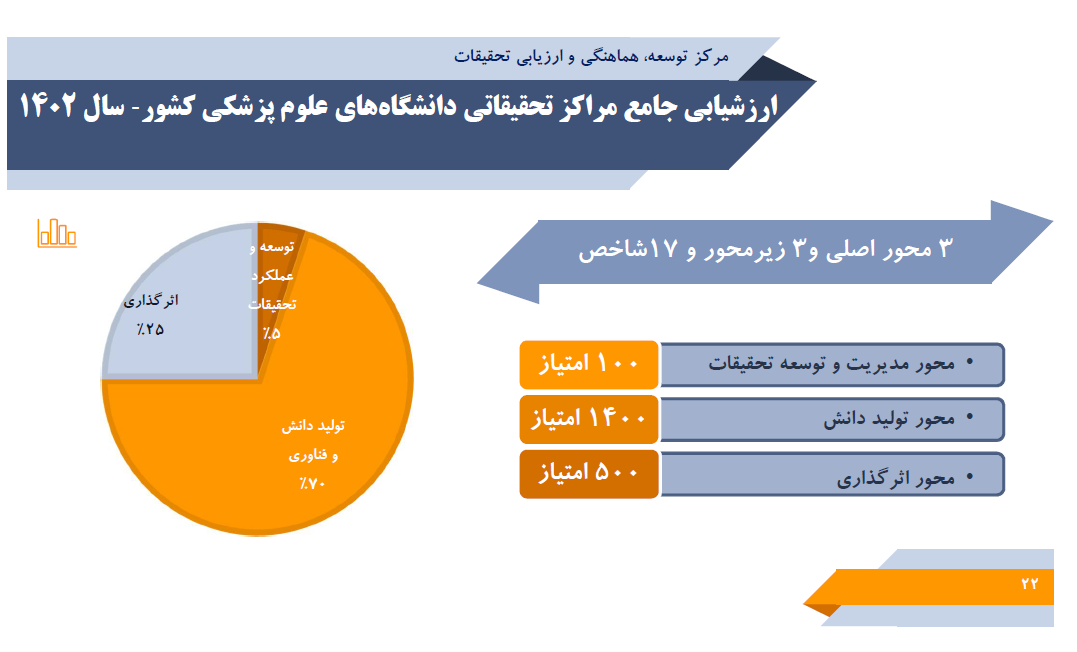 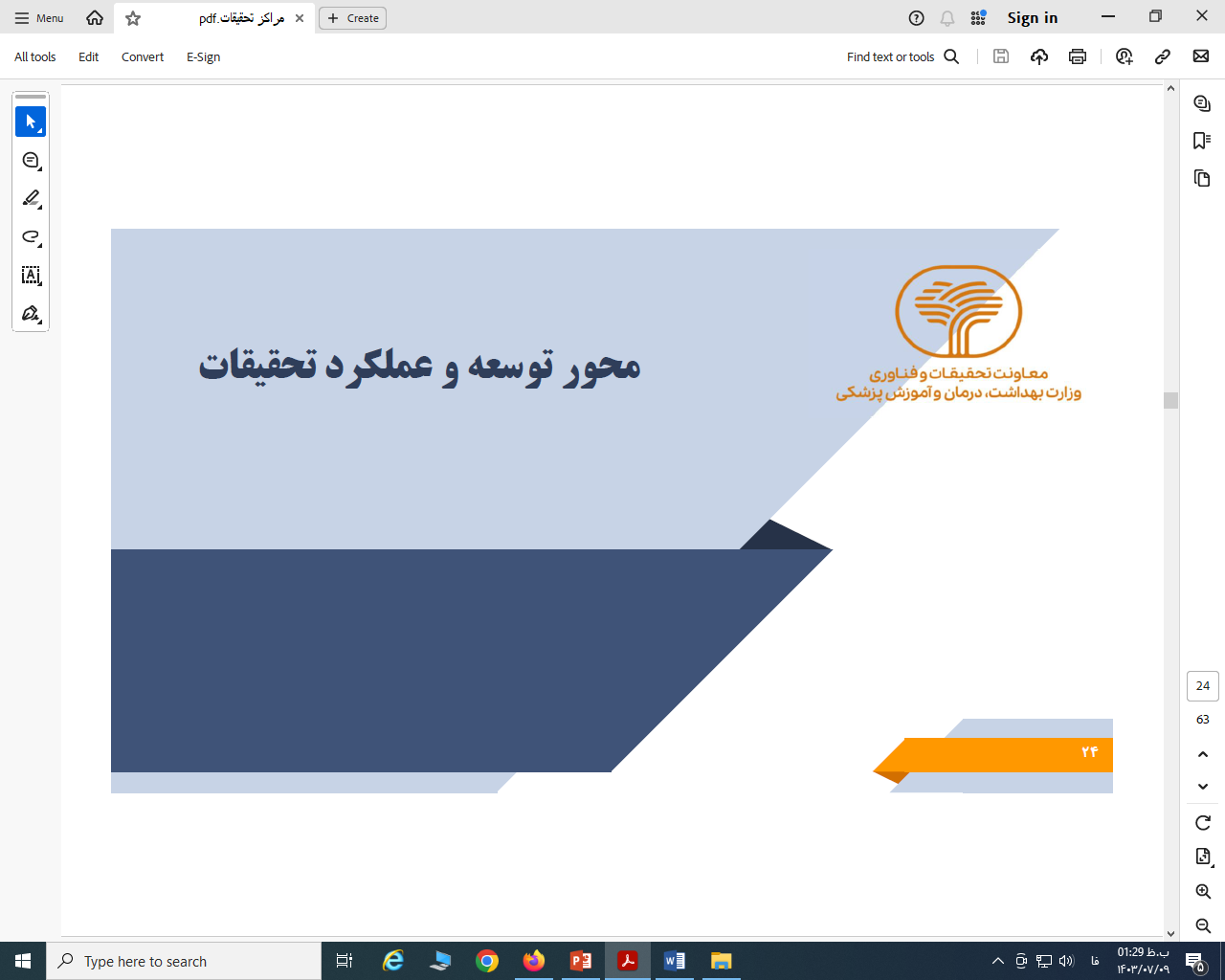 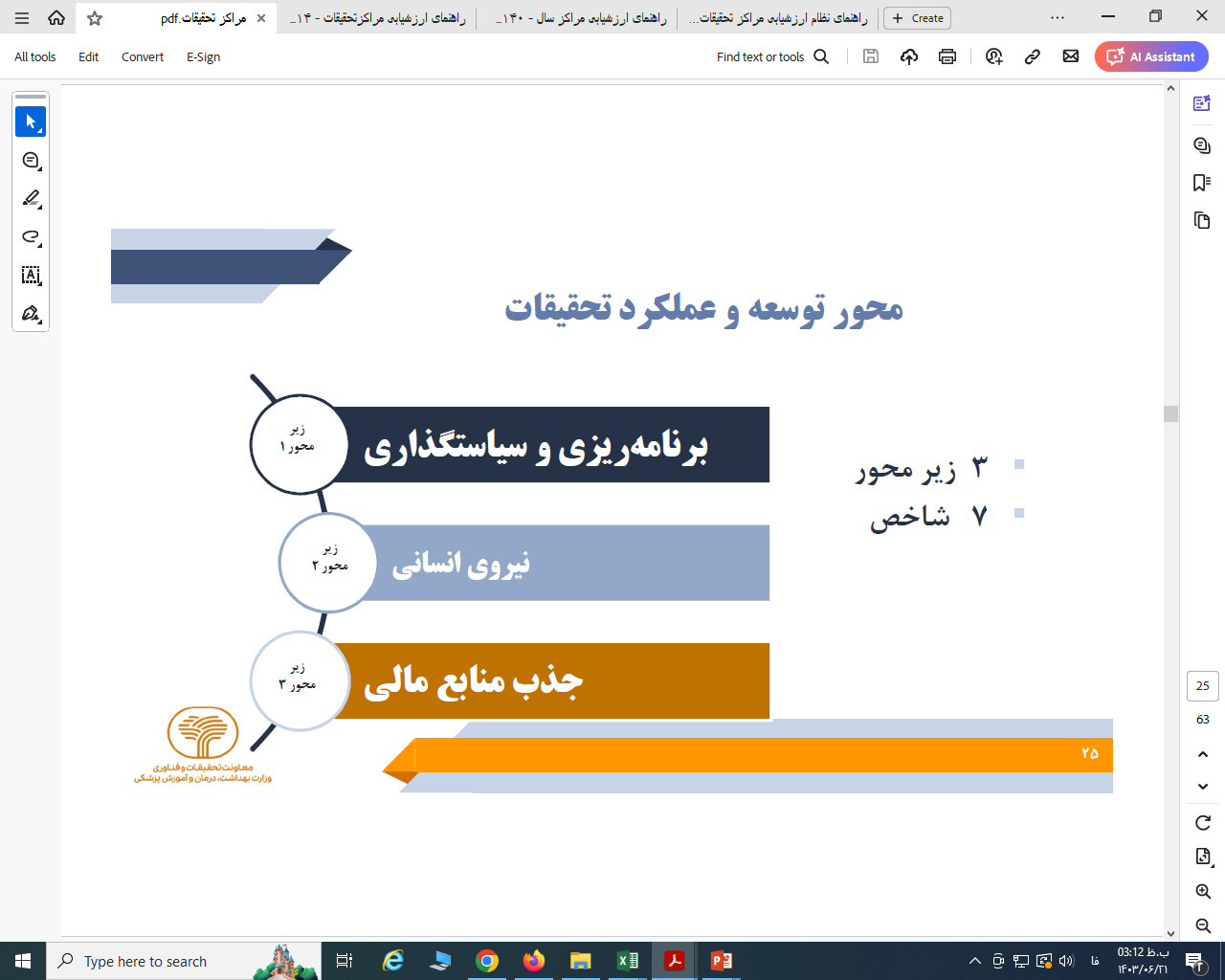 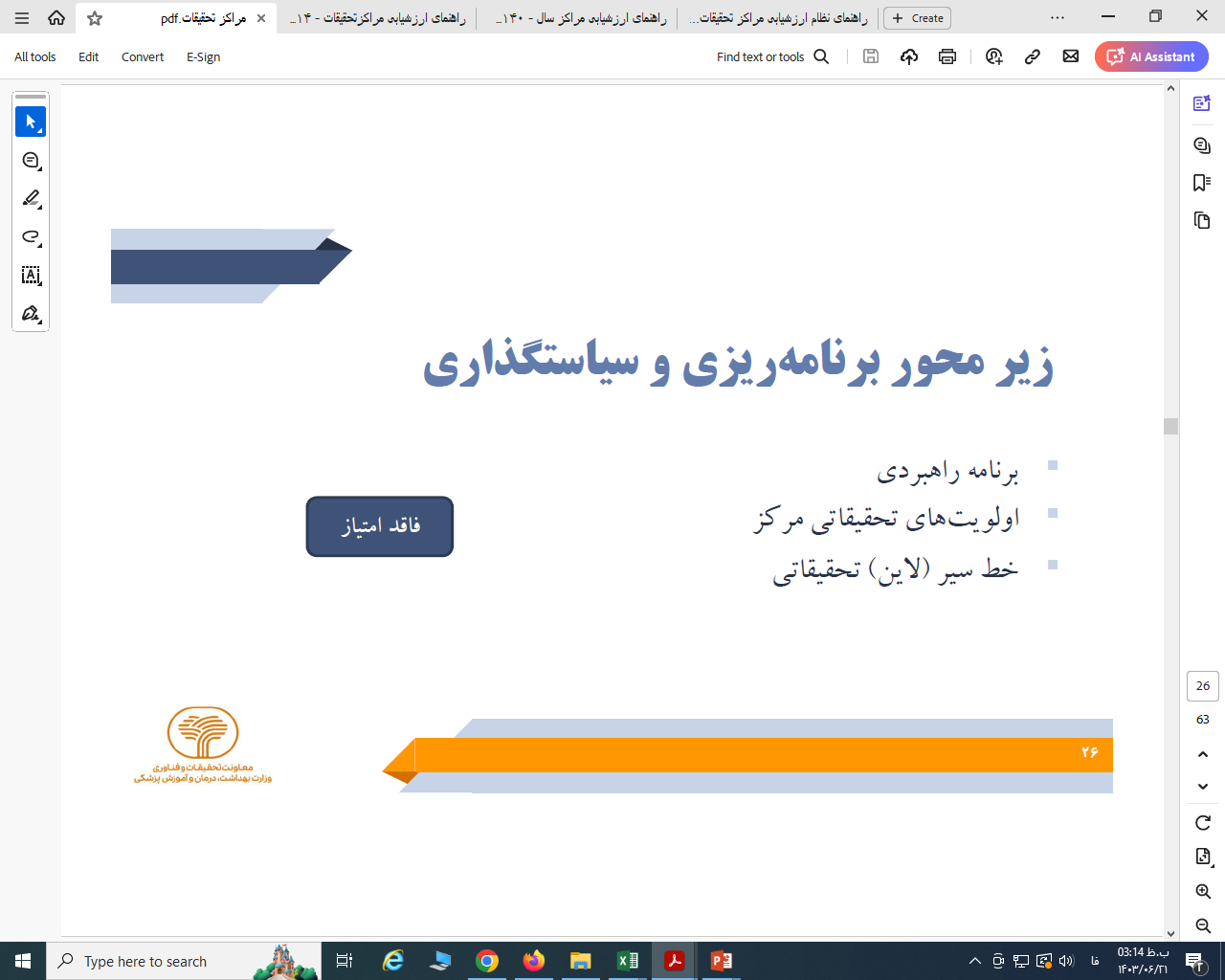 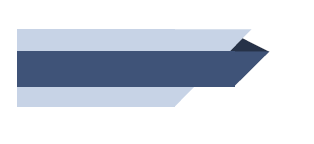 اولویت های تحقیقاتی مرکز:
نکات قابل توجه
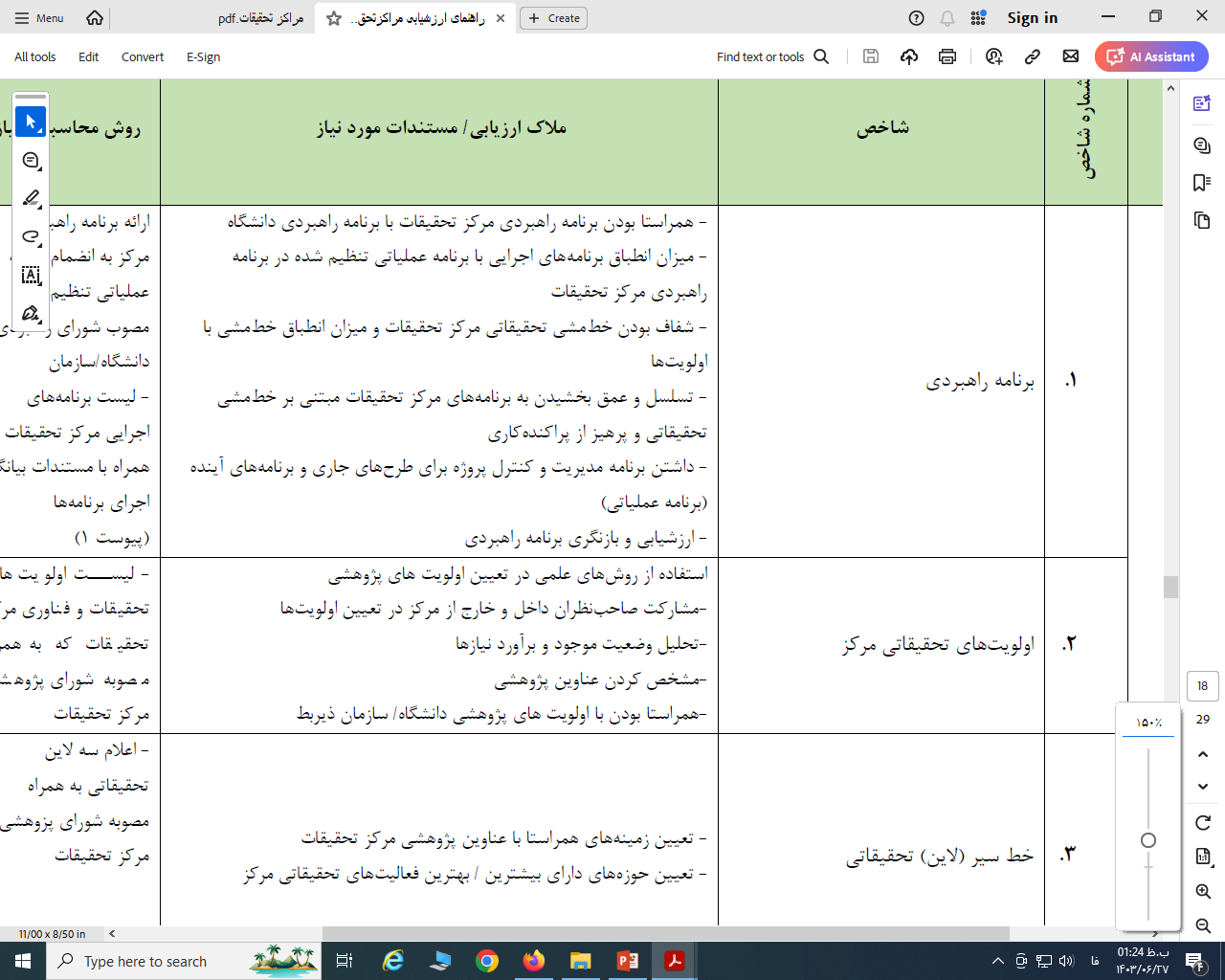 برنامه راهبردی:
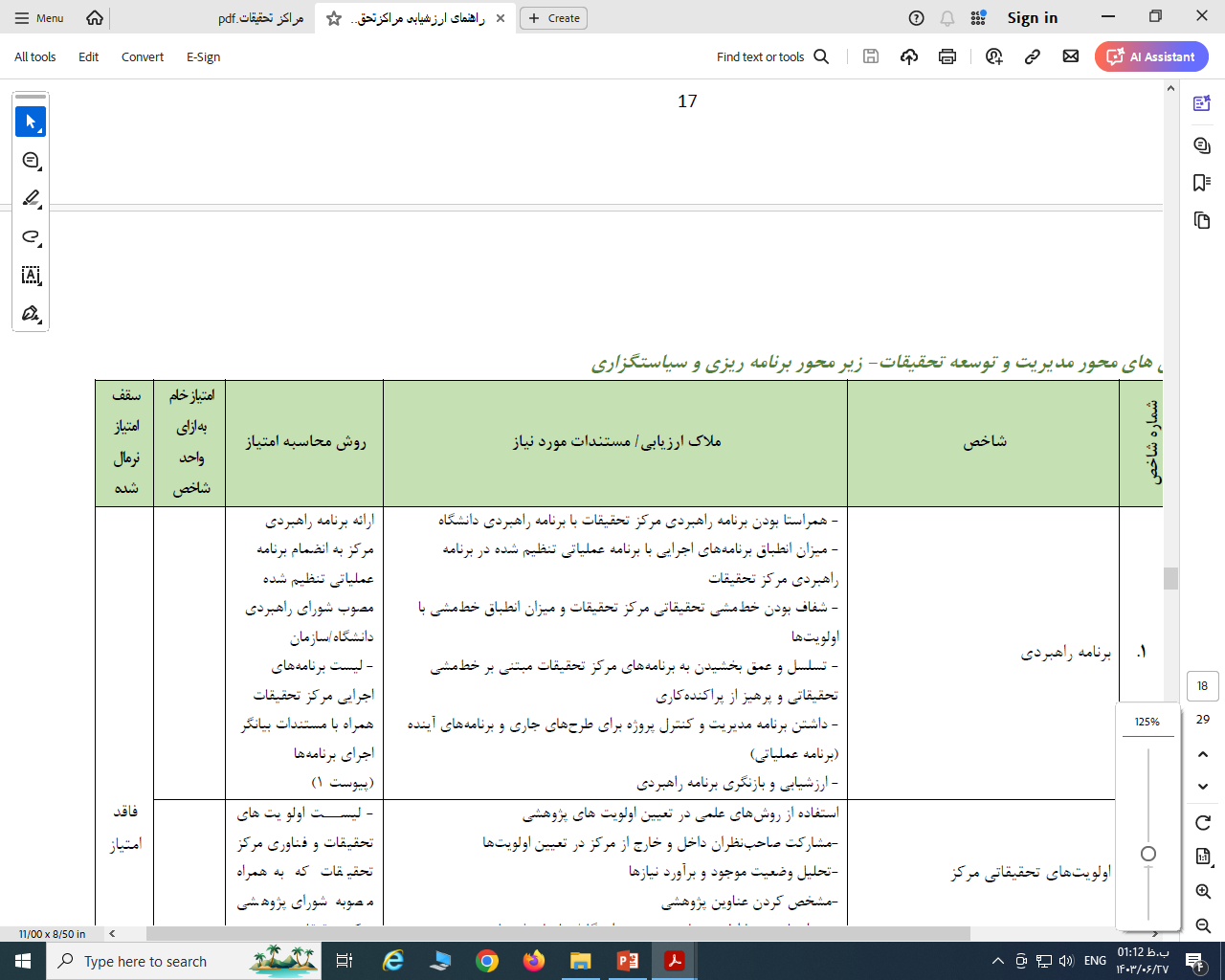 مستندات مورد نیاز: 
لیست اولویت های تحقیقات و فناوری مرکز تحقیقات
مصوبه شورای پژوهشی مرکز تحقیقات
خط سیر (لاین) تحقیقاتی:
مستندات مورد نیاز: 
ارائه برنامه راهبردی مرکز به انضمام برنامه عملیاتی تنظیم شده مصوب شورای راهبردی دانشگاه/ سازمان
لیست برنامه های اجرایی مرکز تحقیقات همراه با مستندات بیانگر اجرای برنامه ها
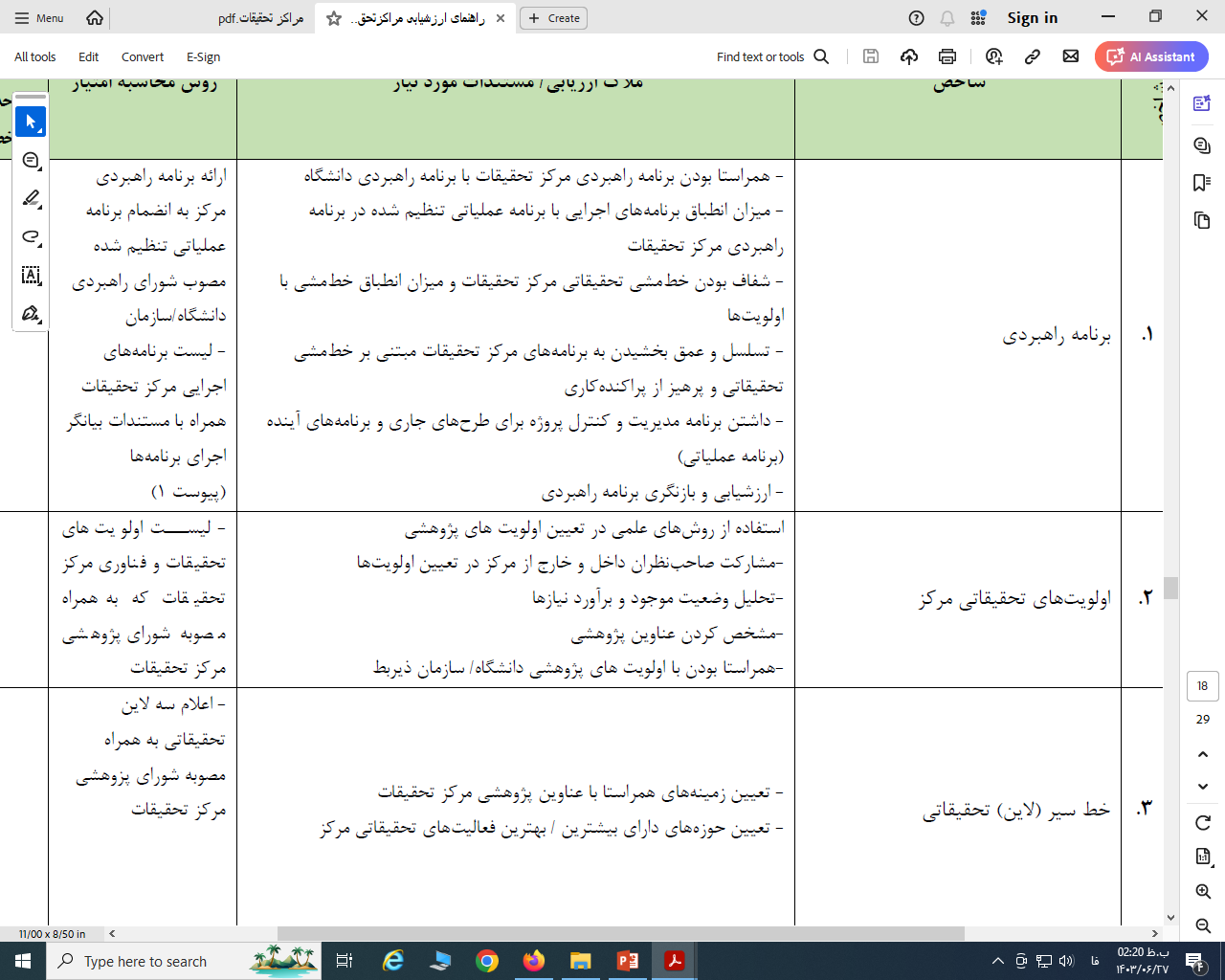 مستندات مورد نیاز: 
اعلام سه لاین تحقیقاتی 
مصوبه شورای پژوهشی مرکز تحقیقات
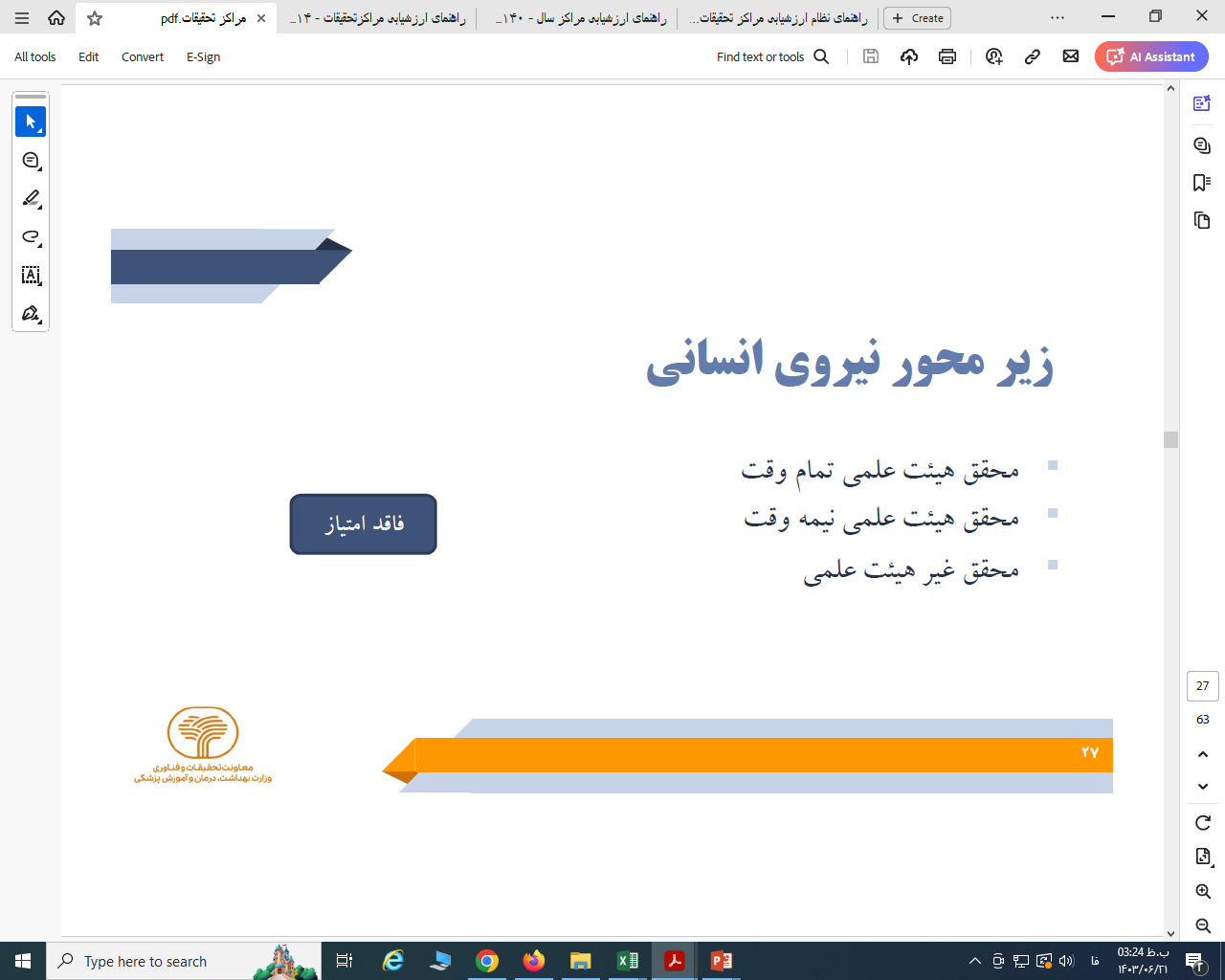 حداقل 40 ساعت در هفته
حداقل 40 ساعت در هفته
حداقل دارای مدرک دکترای حرفه ایی
یا کارشناسی ارشد 
بصورت تمام وقت
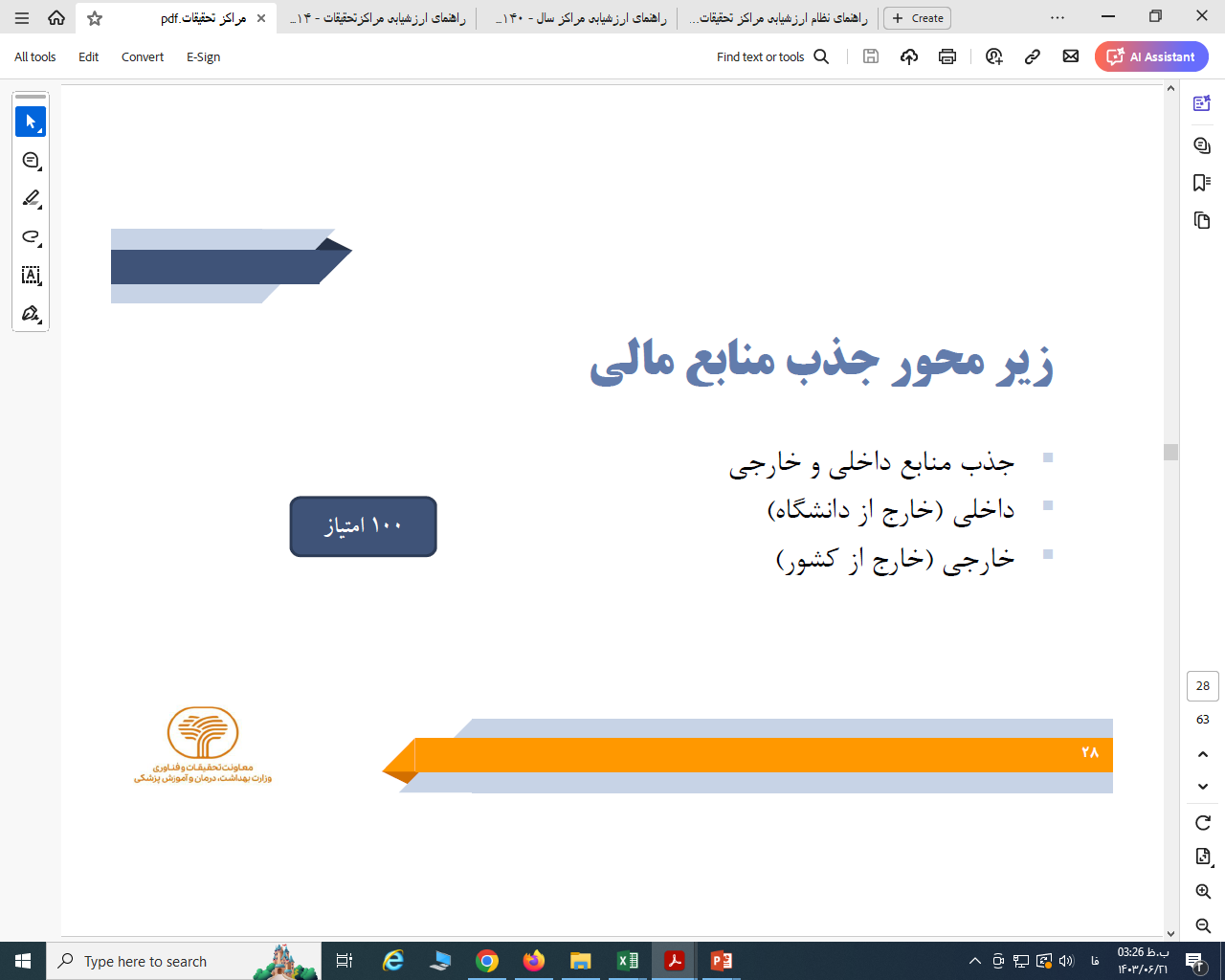 طرح تحقیقاتی مصوب شورای پژوهشی/ شورای فناوری مرکز تحقیقات در سال ارزشیابی
حداقل 30 درصد از بودجه طرح
پرداخت اول در سال ارزشیابی
مستندات مورد نیاز
مصوبه شورای پژوهشی فناوری مرکز/ دانشگاه
قرارداد طرح تحقیقاتی به نام مرکز
ارائه مستندات مبنی بر پرداخت اول در سال ارزشیابی
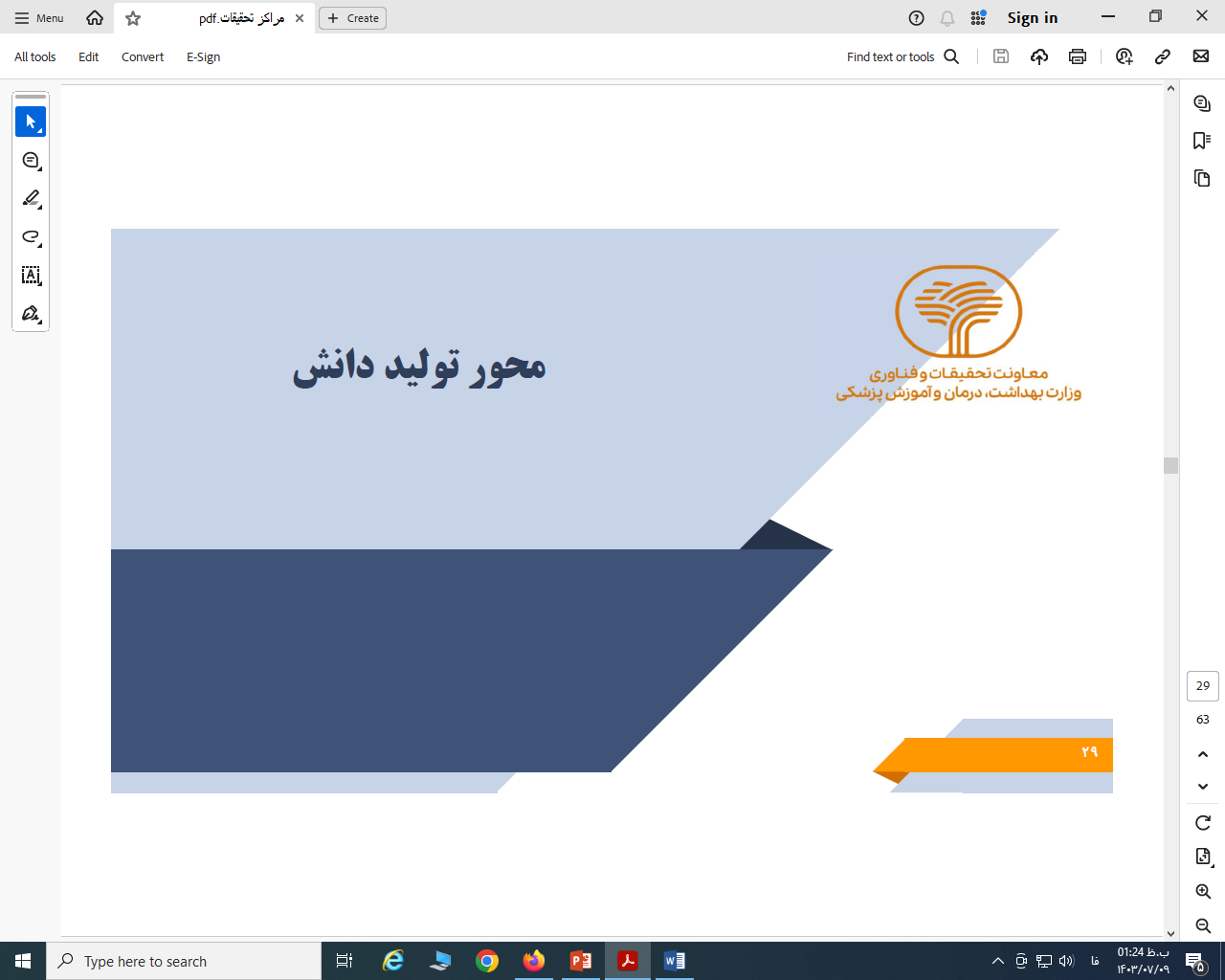 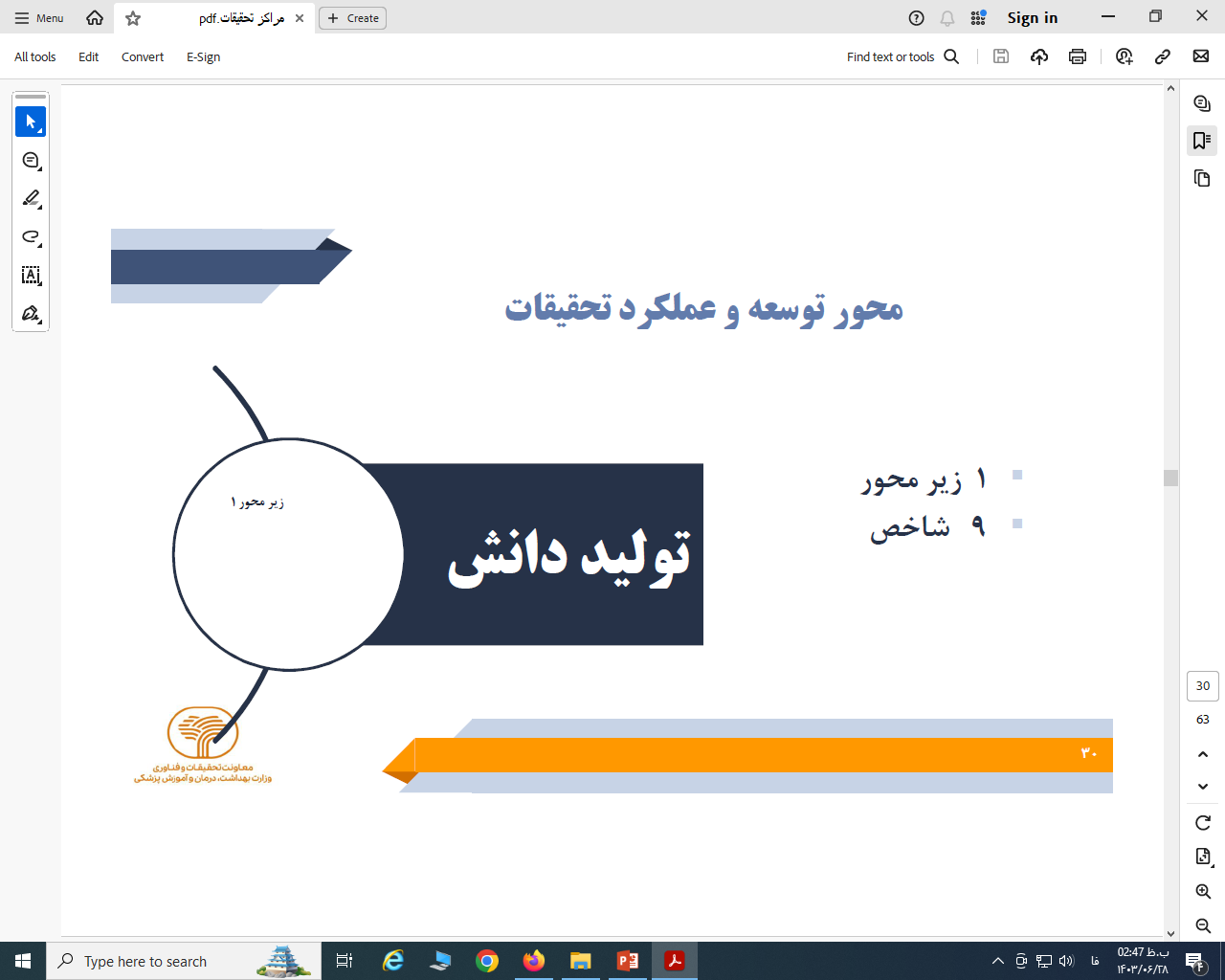 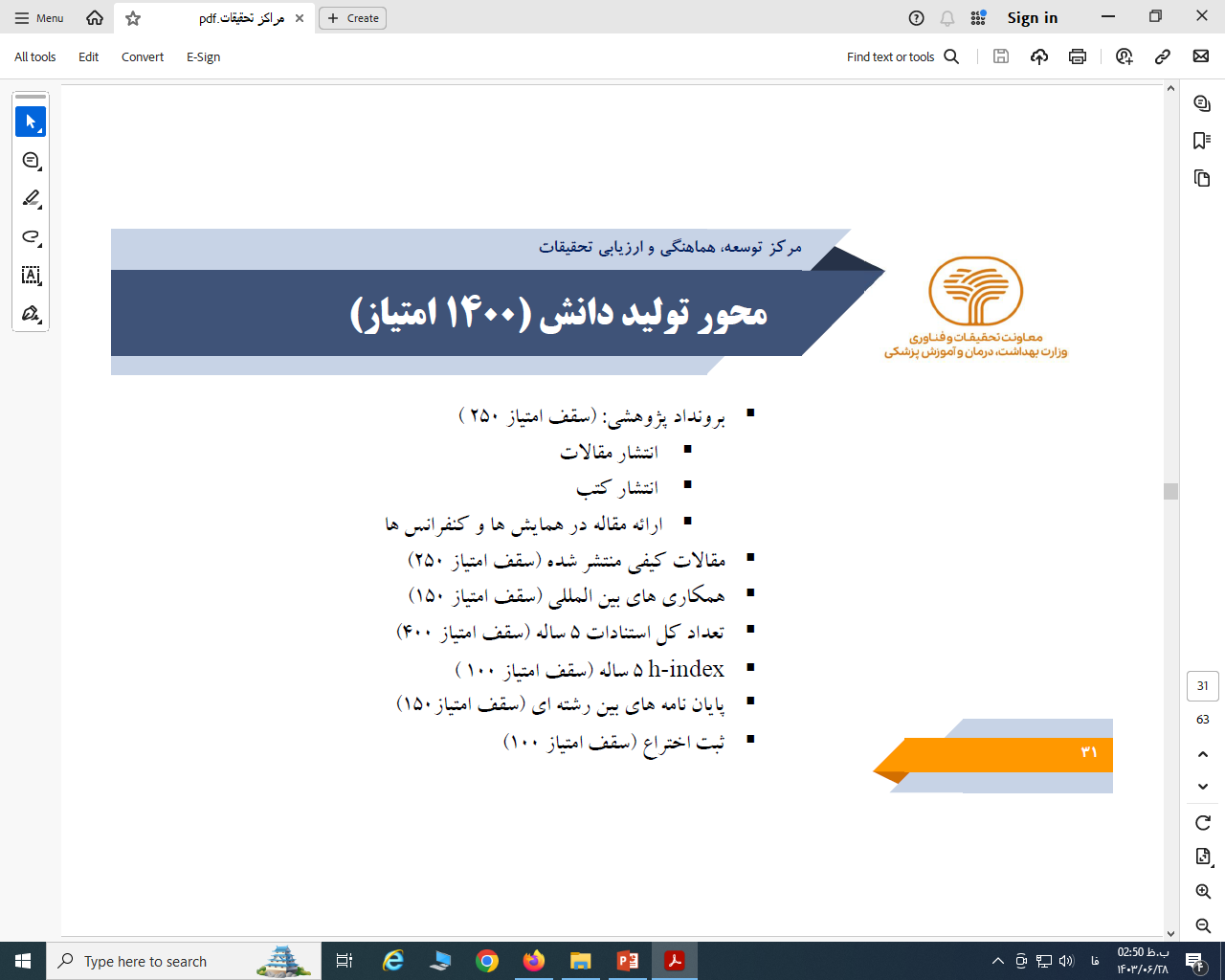 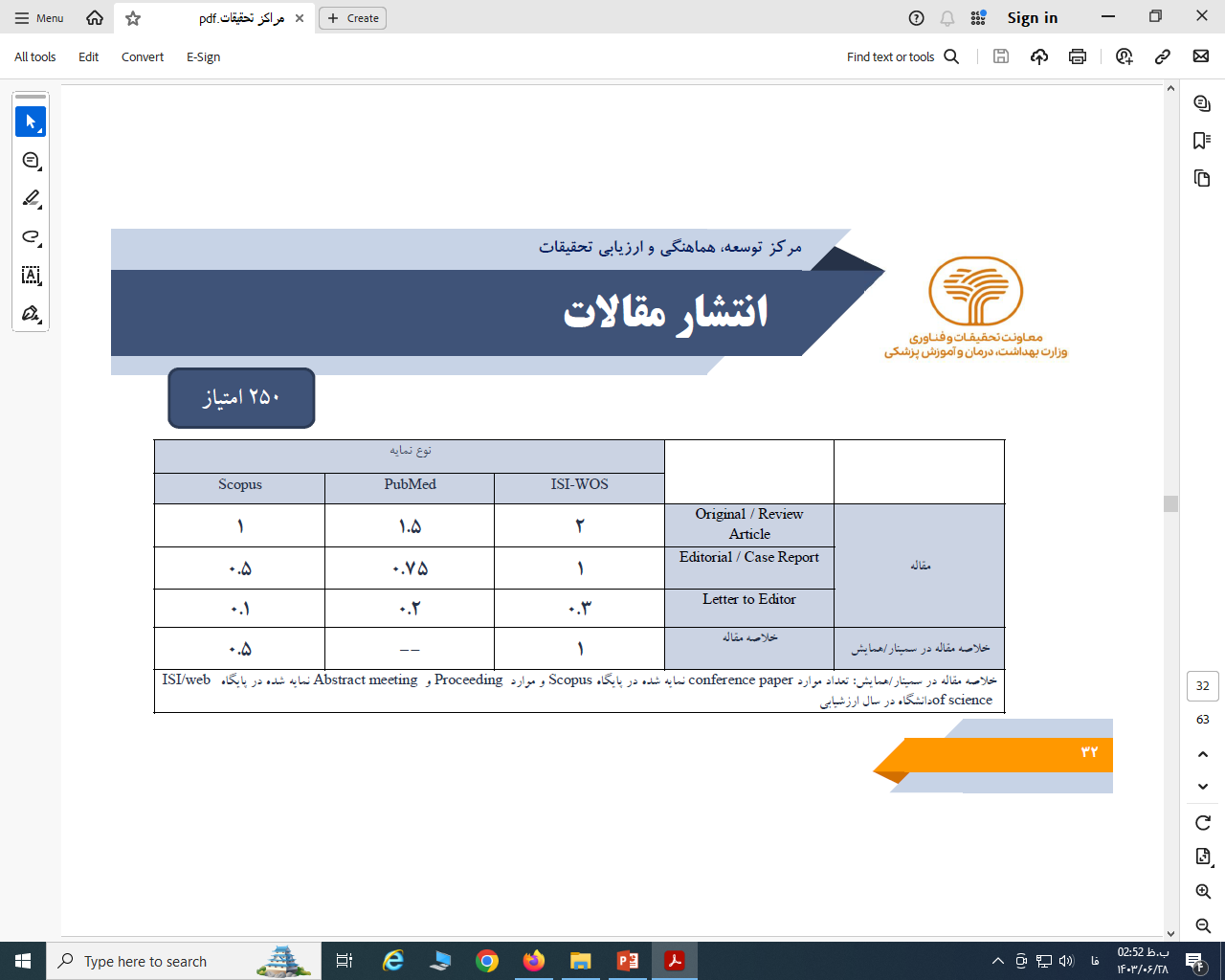 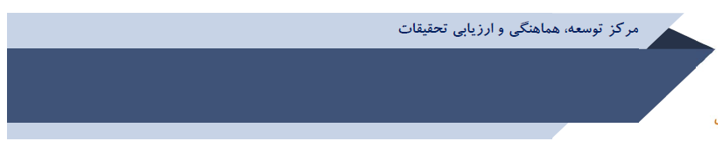 انتشار مقالات
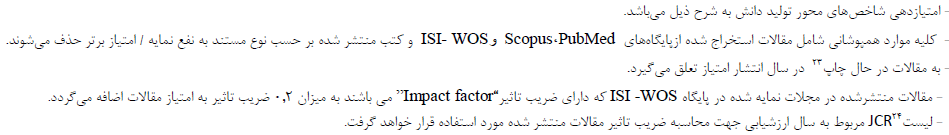 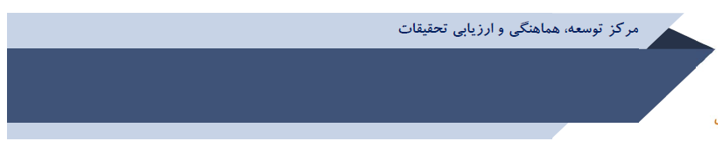 مقالات فاقد امتیاز / دارای امتیاز منفی
الال
رر
یبلی
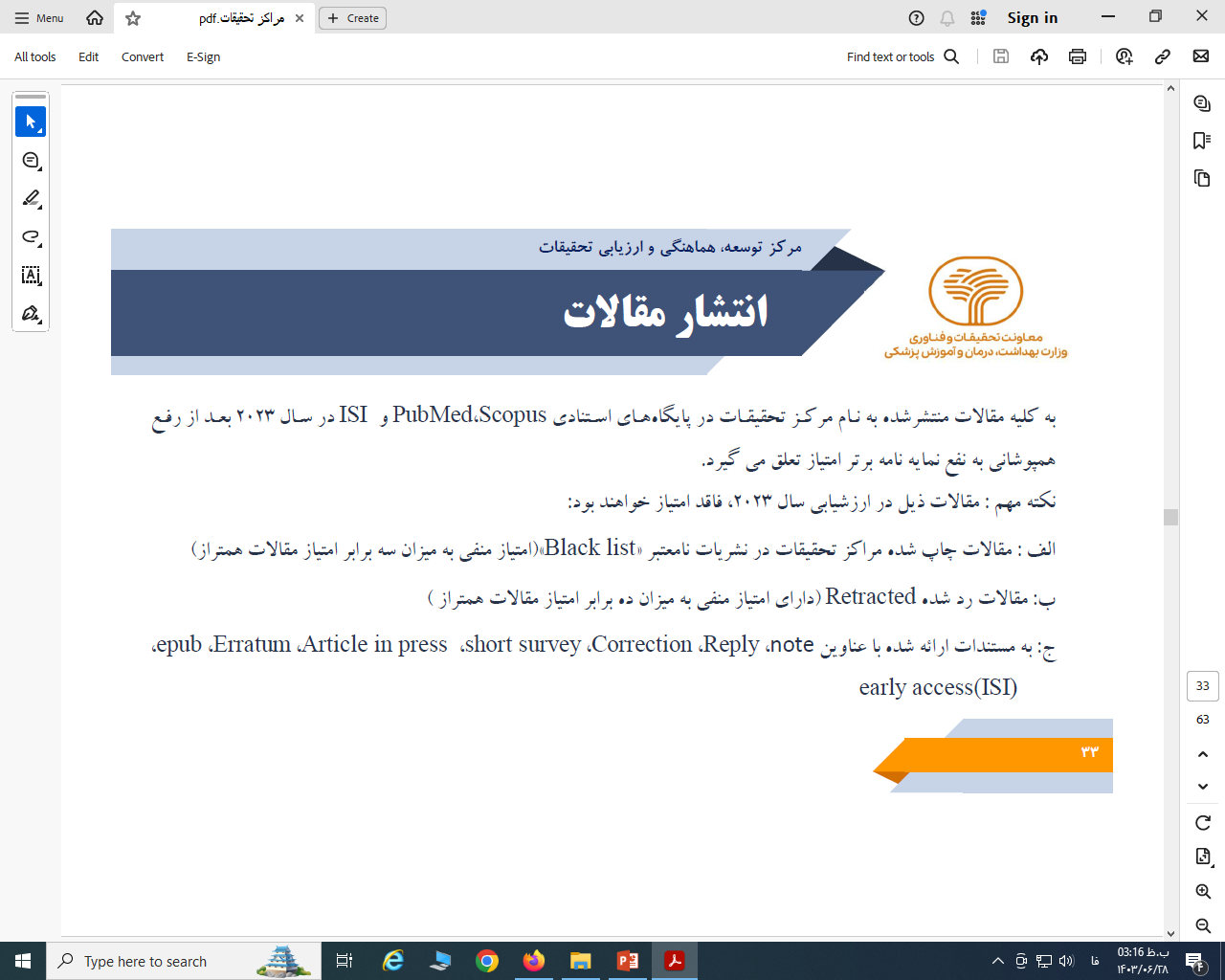 به مقالات ارائه شده با عناوین Qriginal، Review Article، Editorial، Case Report، Letter to Editor امتیاز تعلق خواهد گرفت.
مقالات با وابستگی سازمانی غیر استاندارد فاقد امتیاز می باشد.
در موارد استفاده از چند وابستگی سازمانی توسط یک نویسنده، ملاک امتیازدهی، اولین وابستگی سازمانی نویسنده خواهد بود.
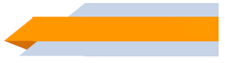 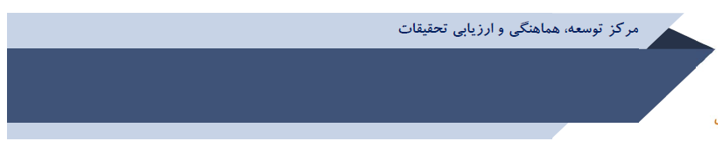 مقالات پر نویسنده
به مقالات پرنویسنده (بیش از 100 نویسنده) تنها در صورتی که نویسنده اول یا نویسنده مسئول، وابستگی سازمانی استاندارد مراکز تحقیقات را داشته اند، امتیاز ضریب تاثیر، Q1 و ارجاعات بصورت کامل تعلق می گیرد.

در خصوص سایر نویسندگان، امتیاز استنادات به مقالات منتشر شده طی 5 سال اخیر به تعداد نویسندگان مقاله تقسیم می شود.
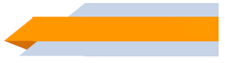 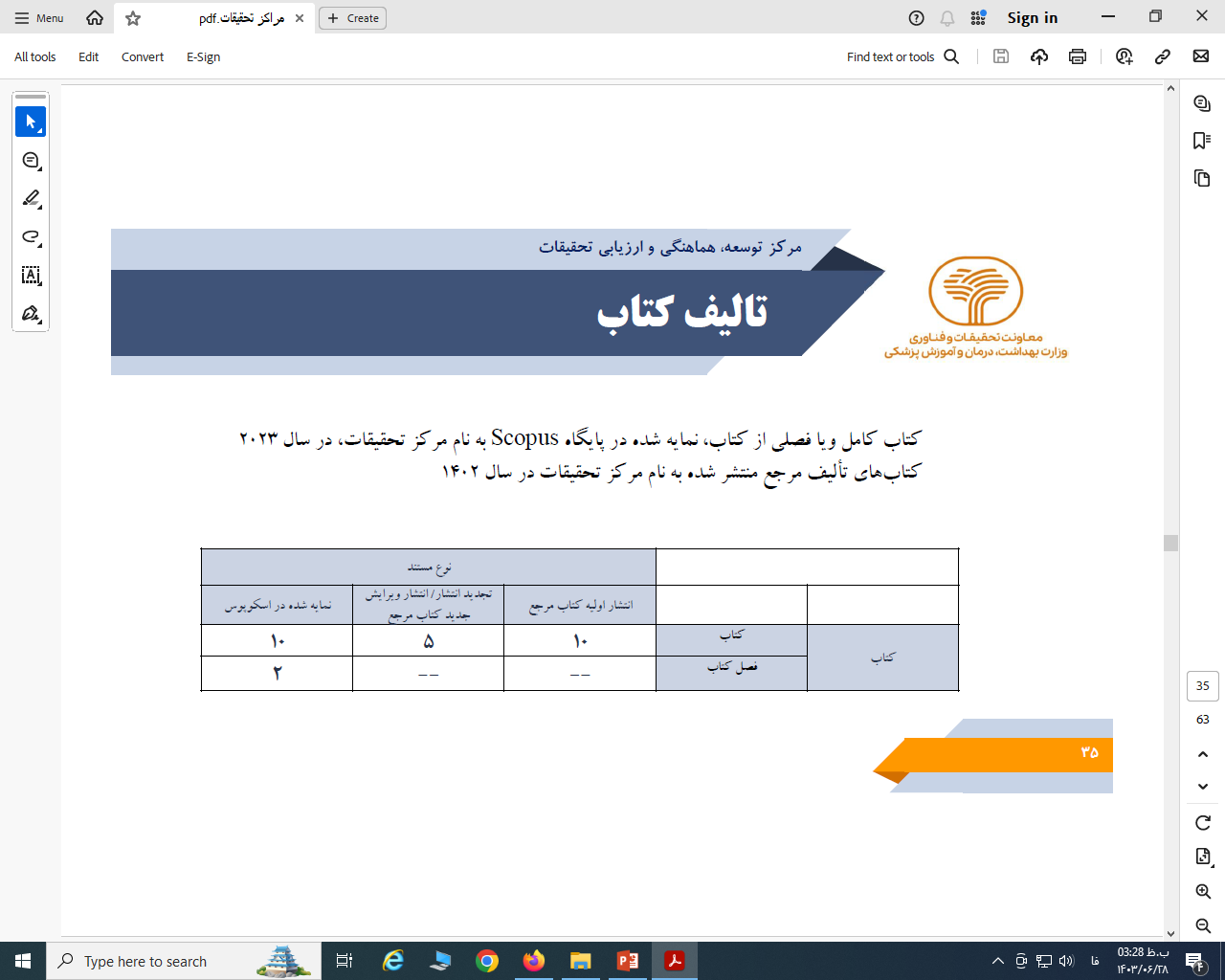 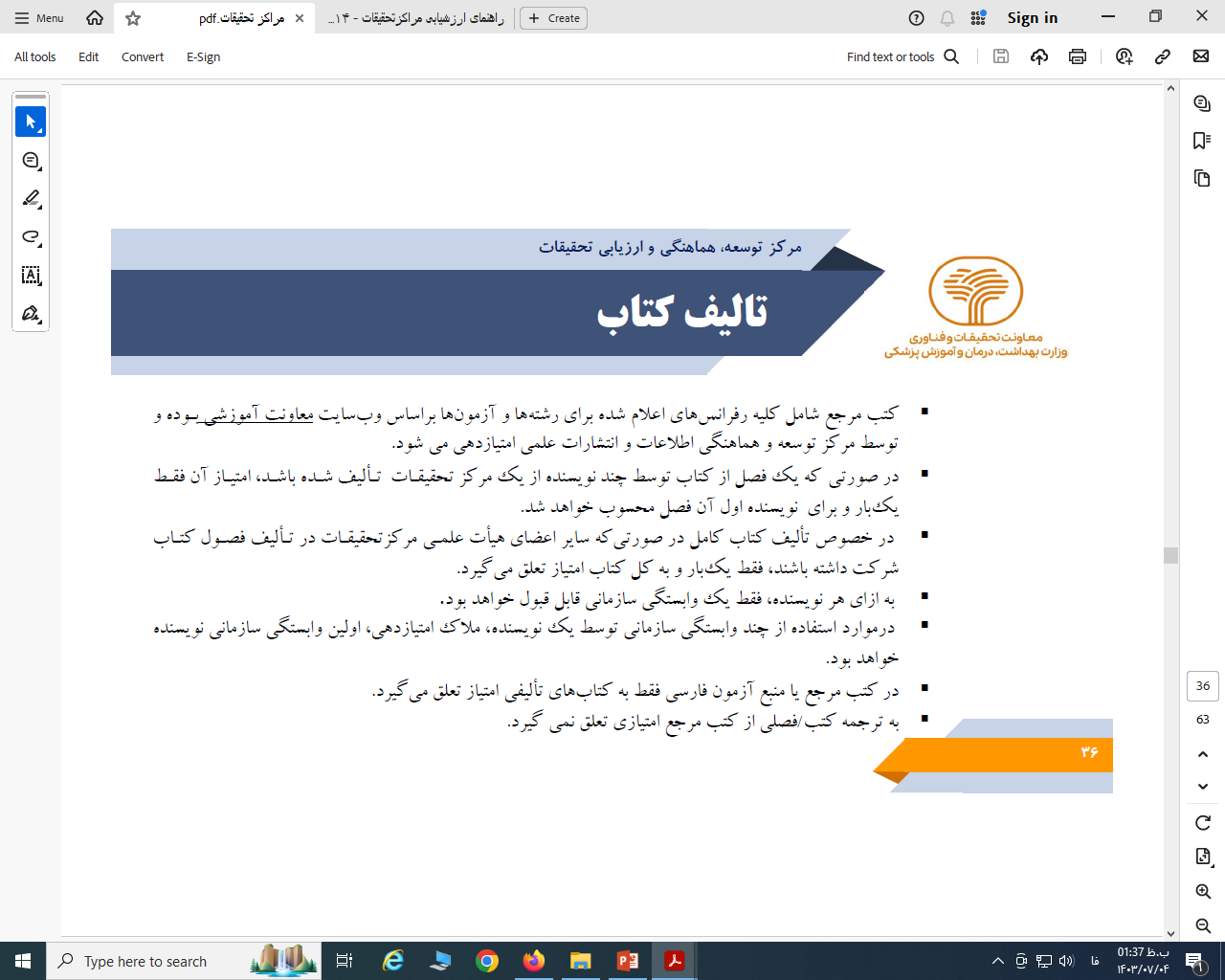 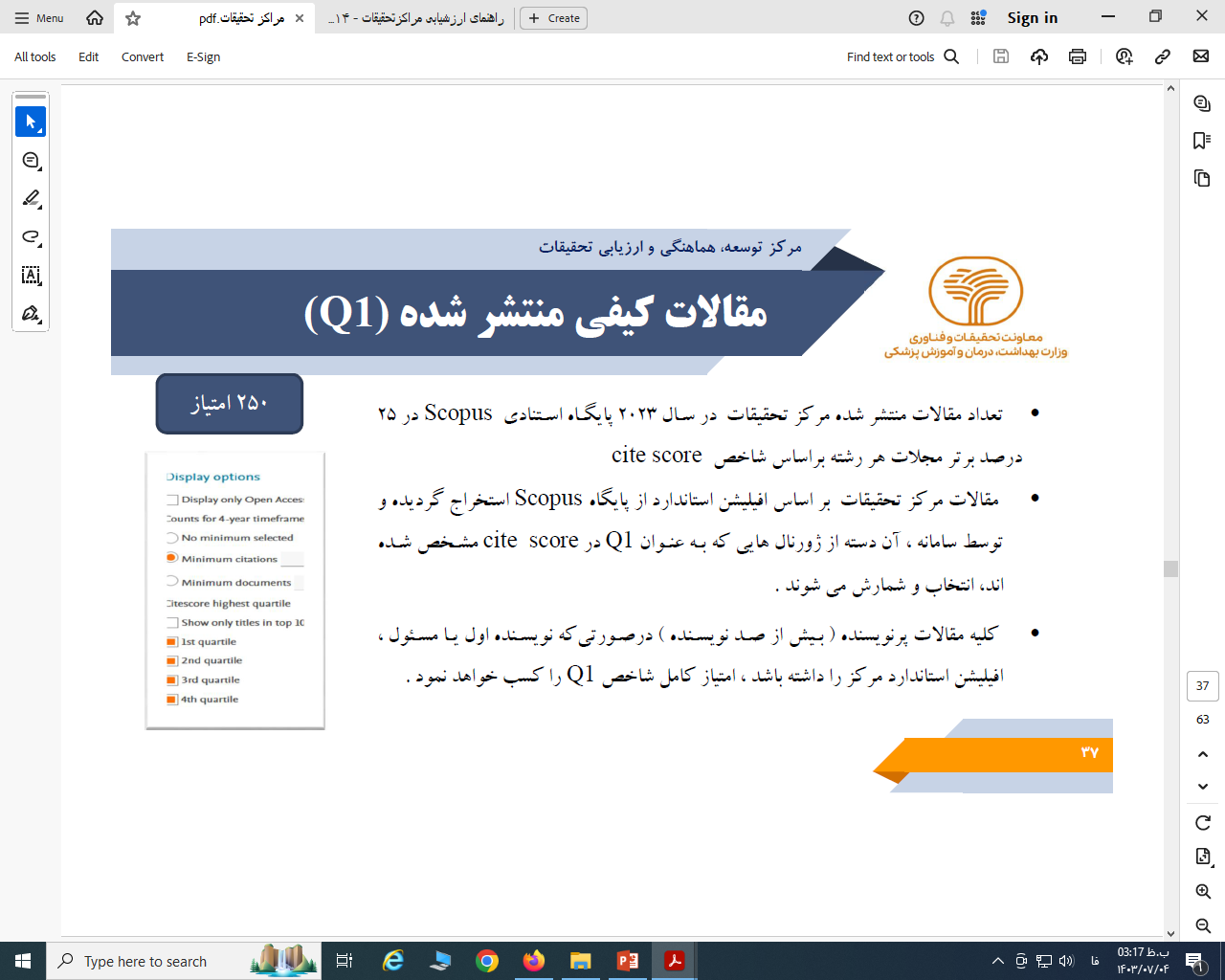 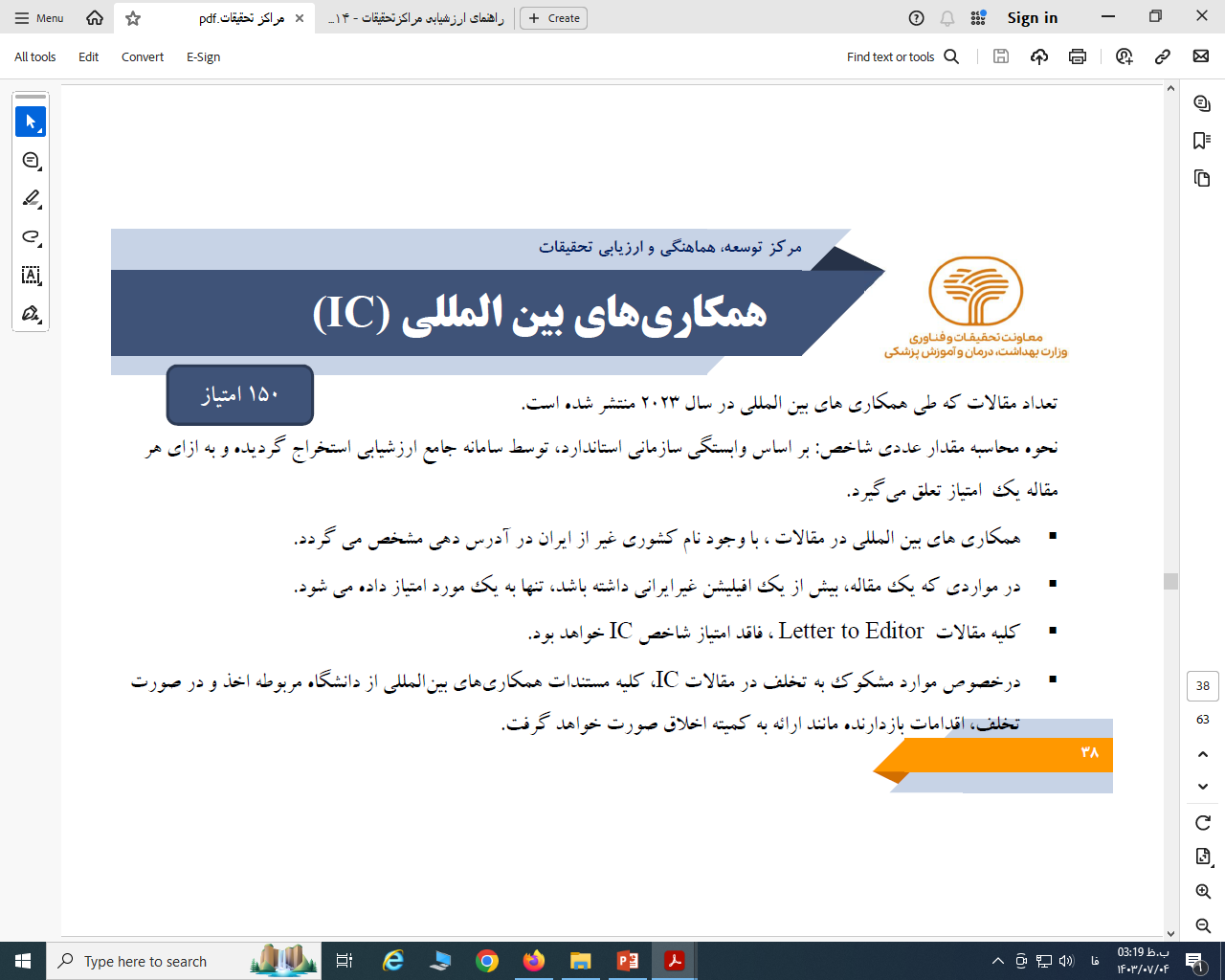 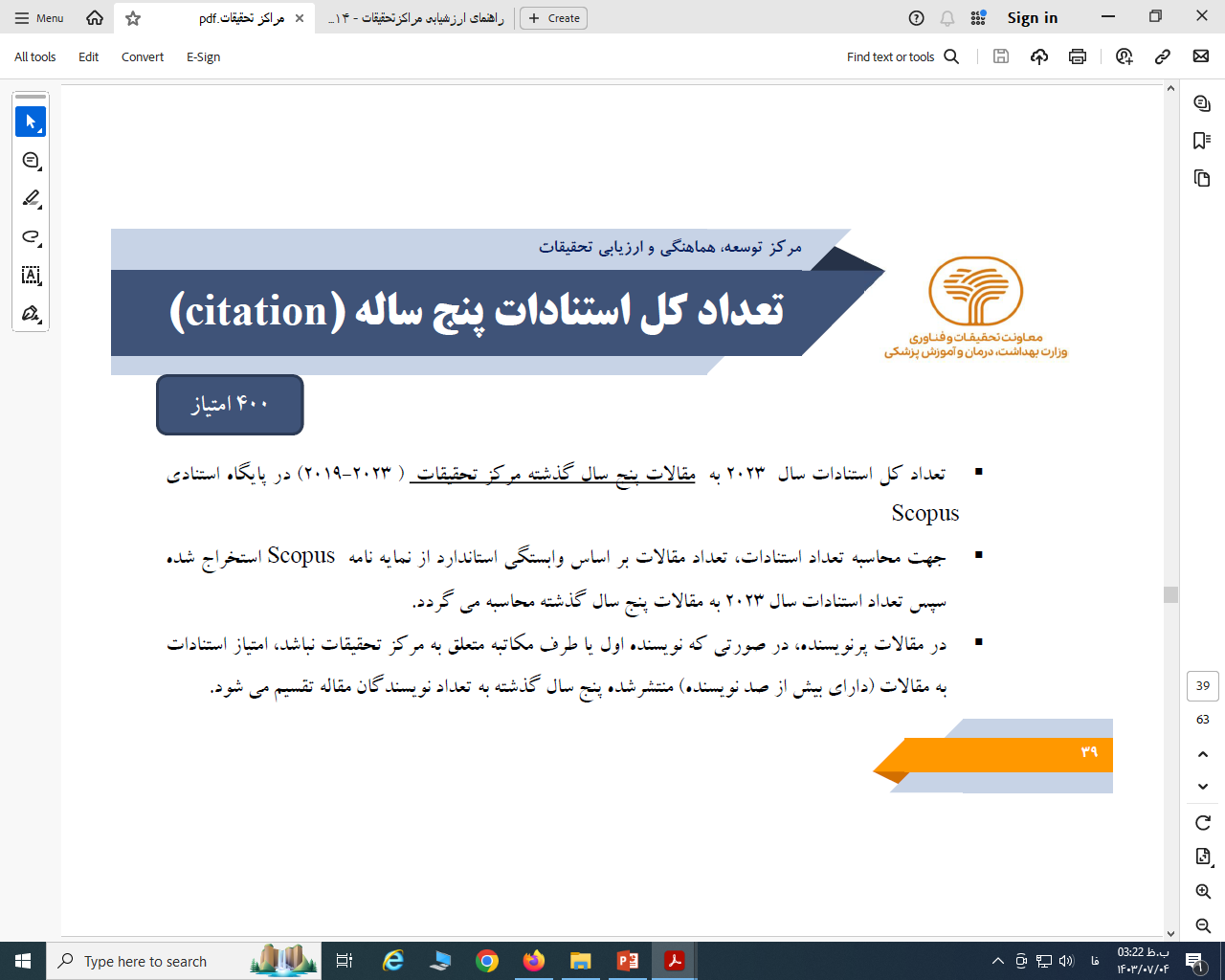 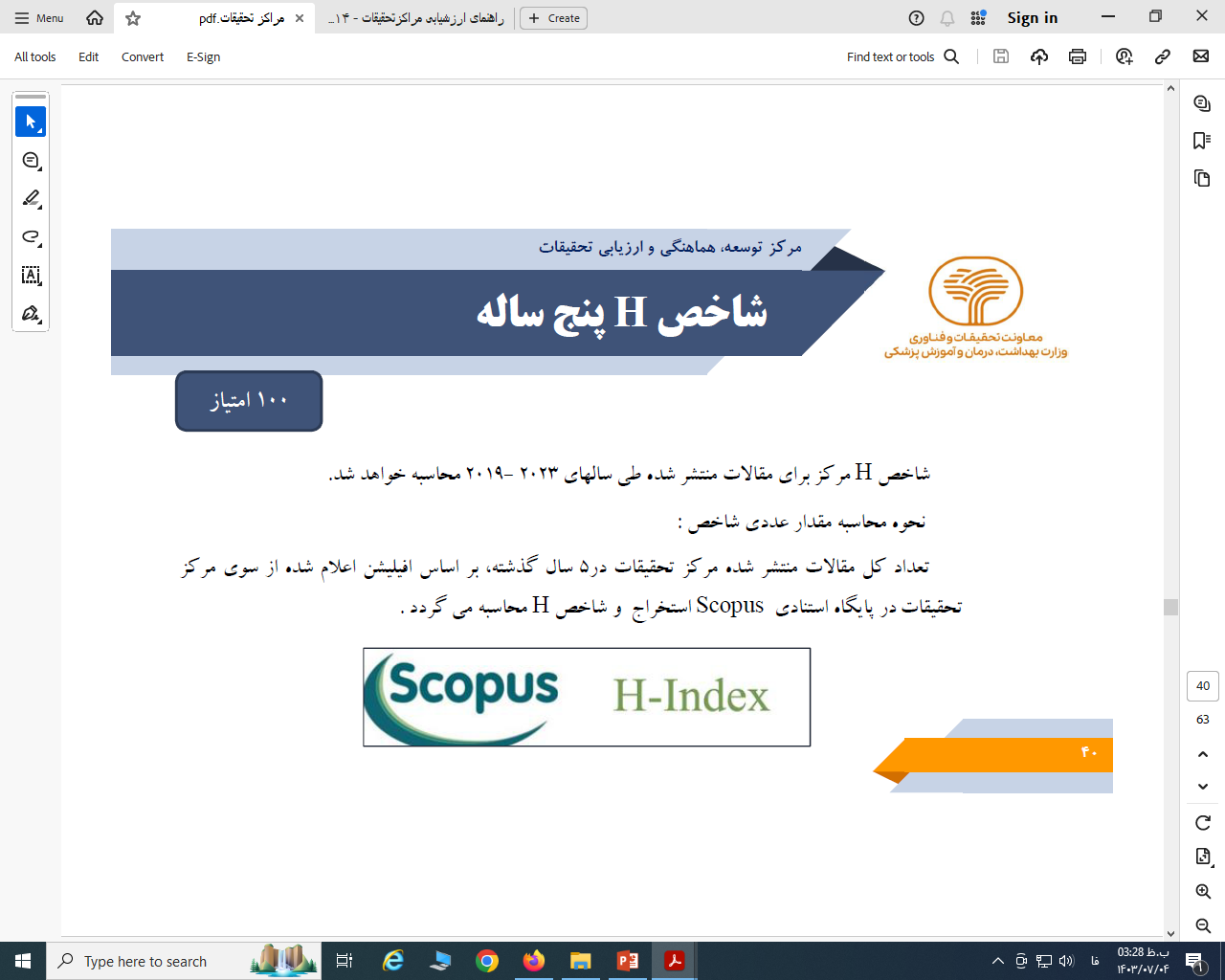 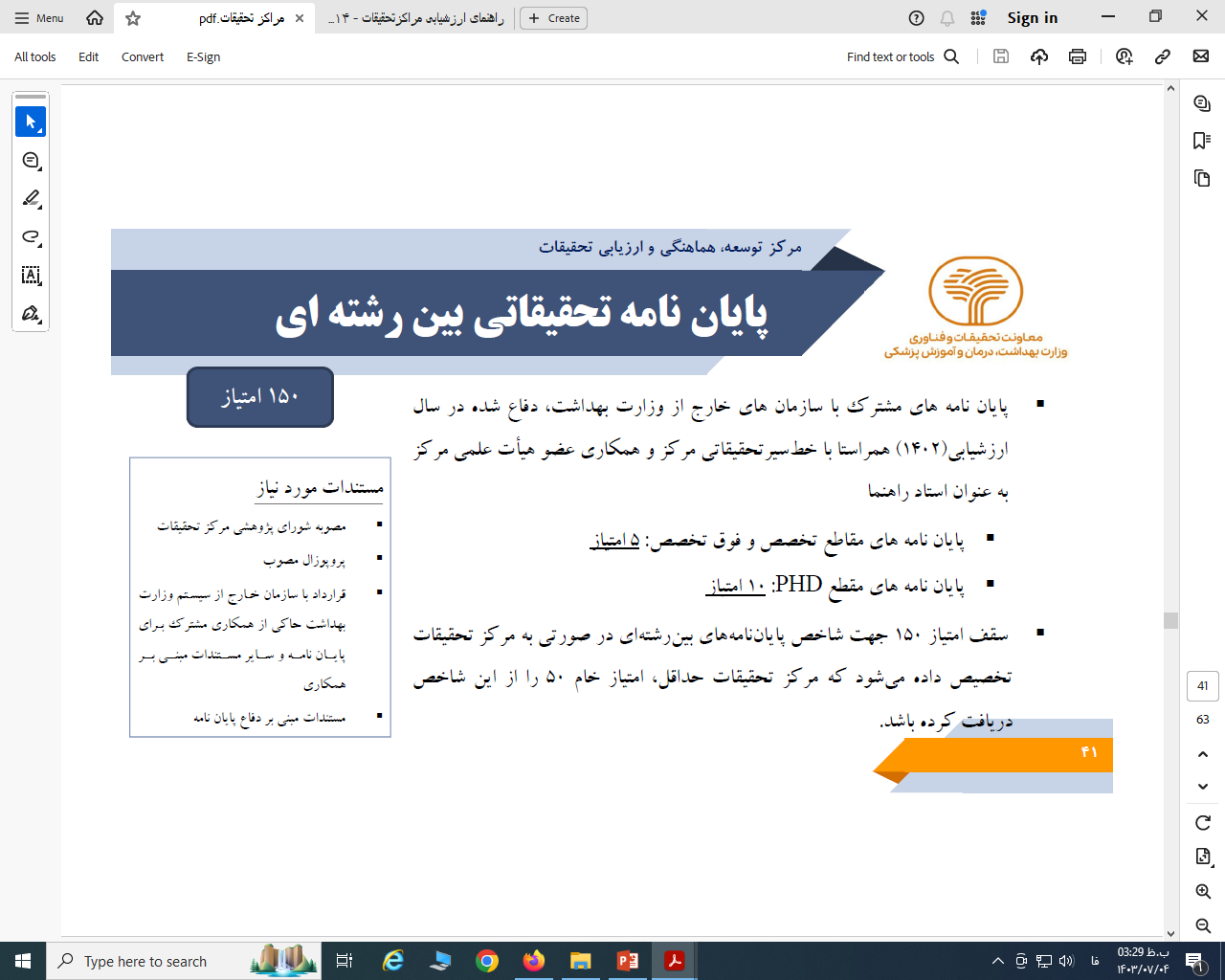 پایان نامه های کارشناسی ارشد: 2 امتیاز
پایان نامه های مقطع تخصص و فوق تخصص: 7 امتیاز
پایان نامه های مقطع PHD: 10 امتیاز
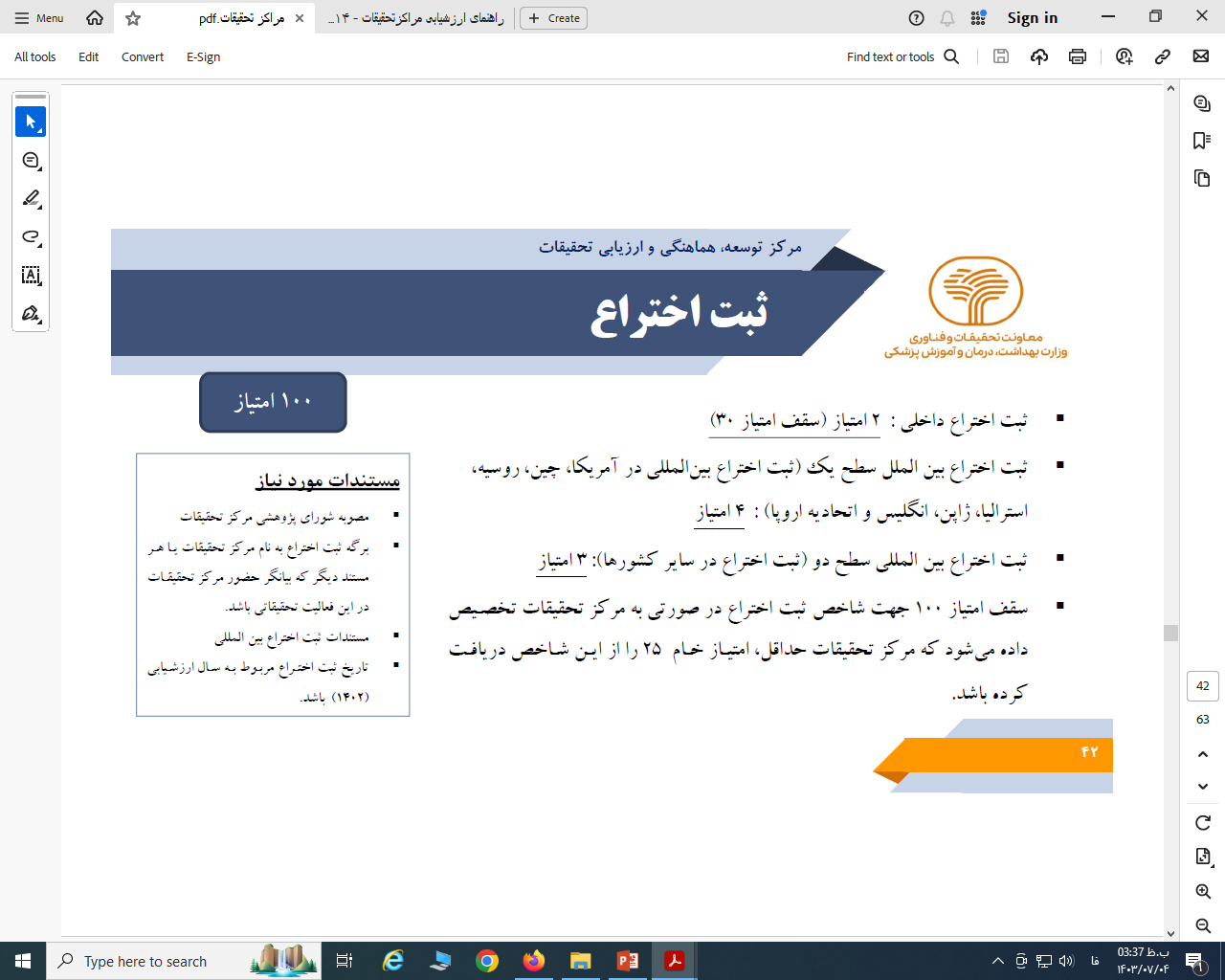 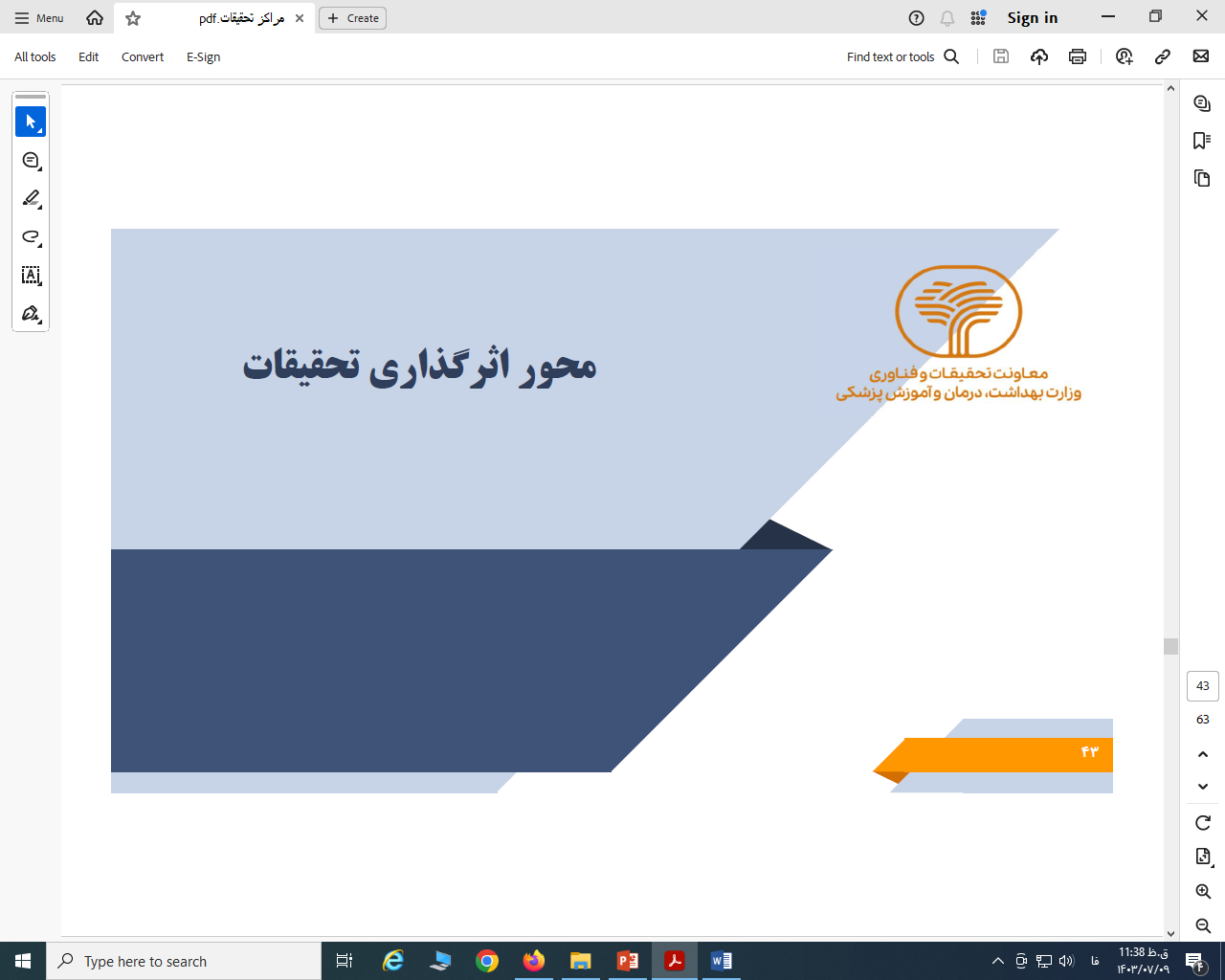 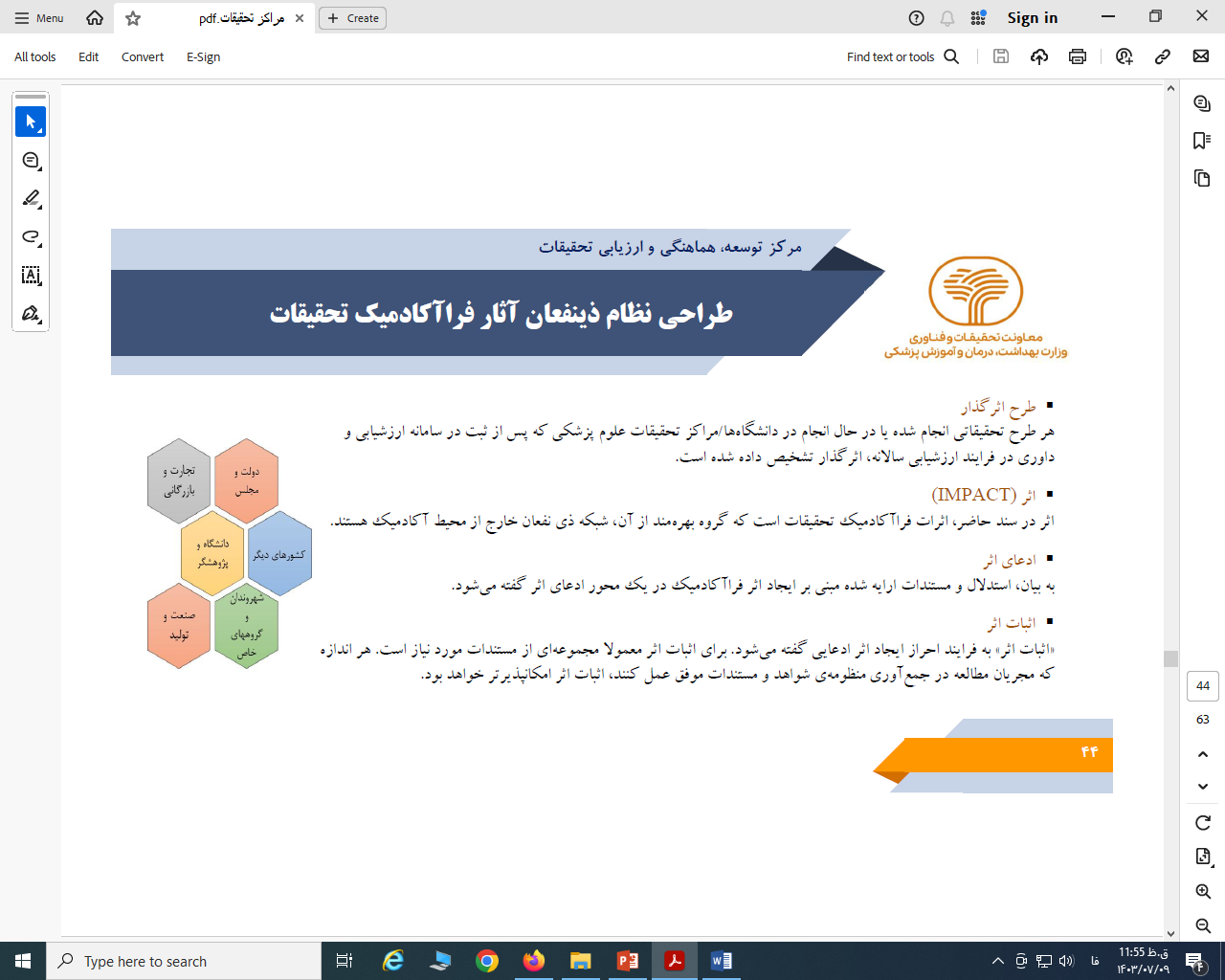 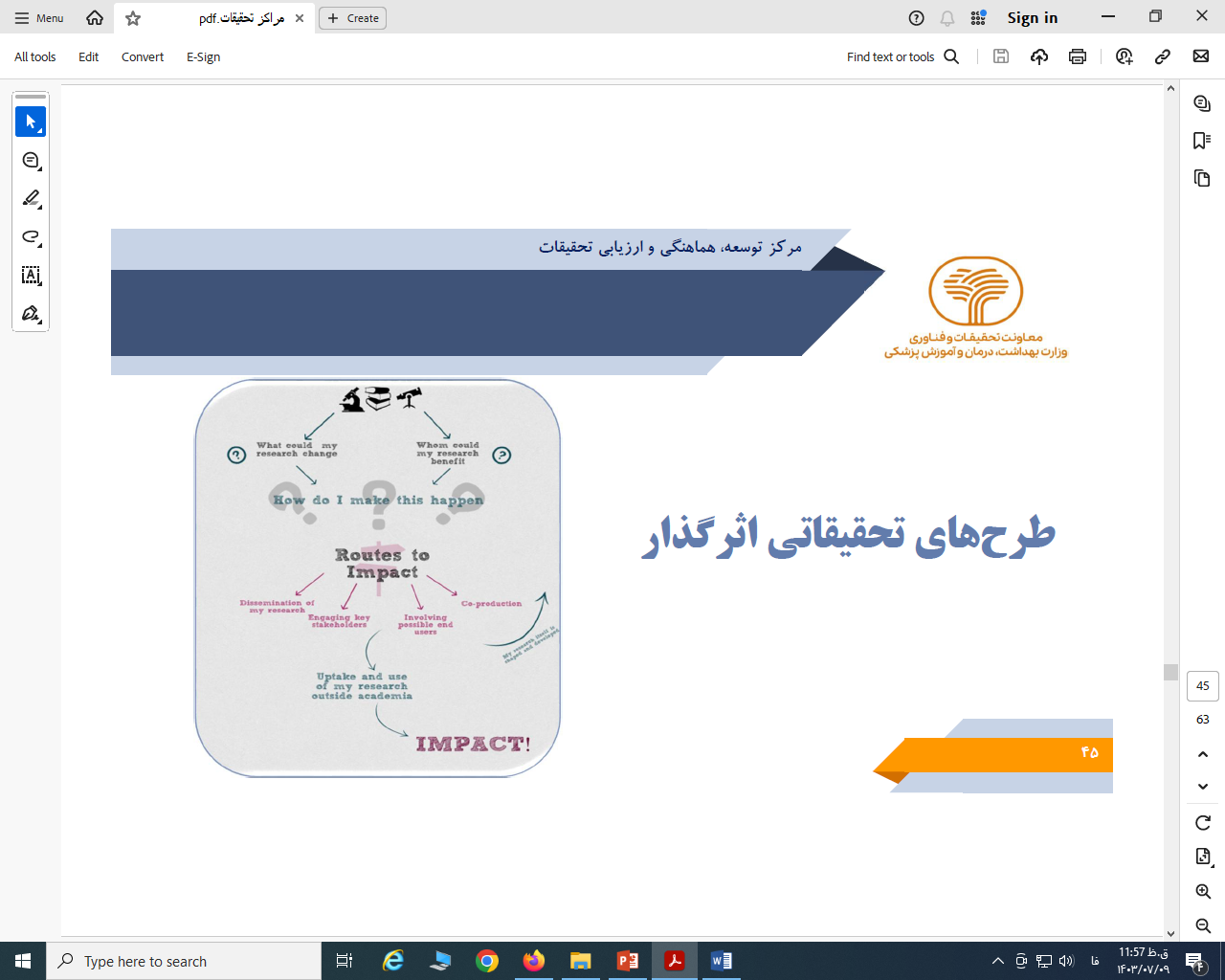 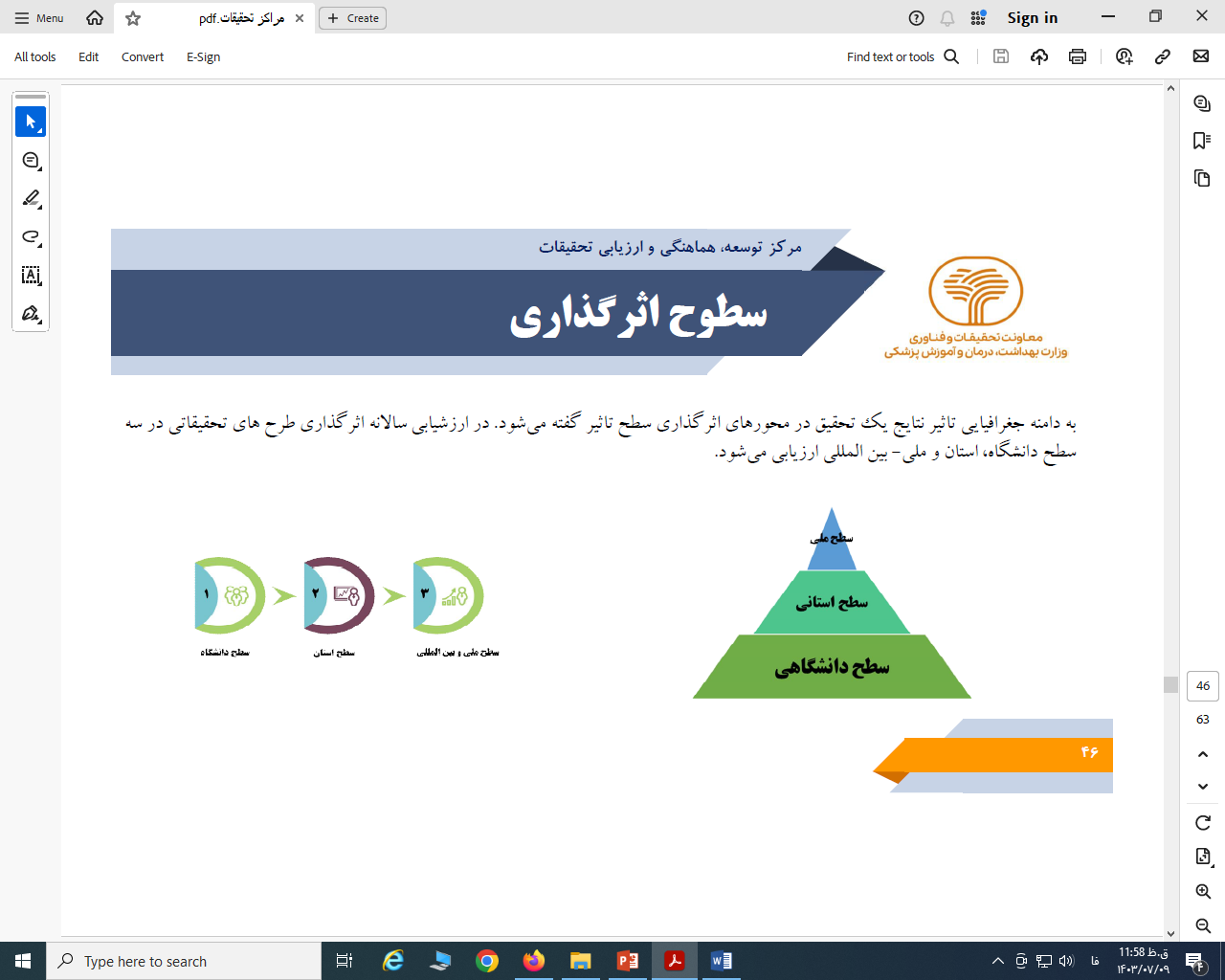 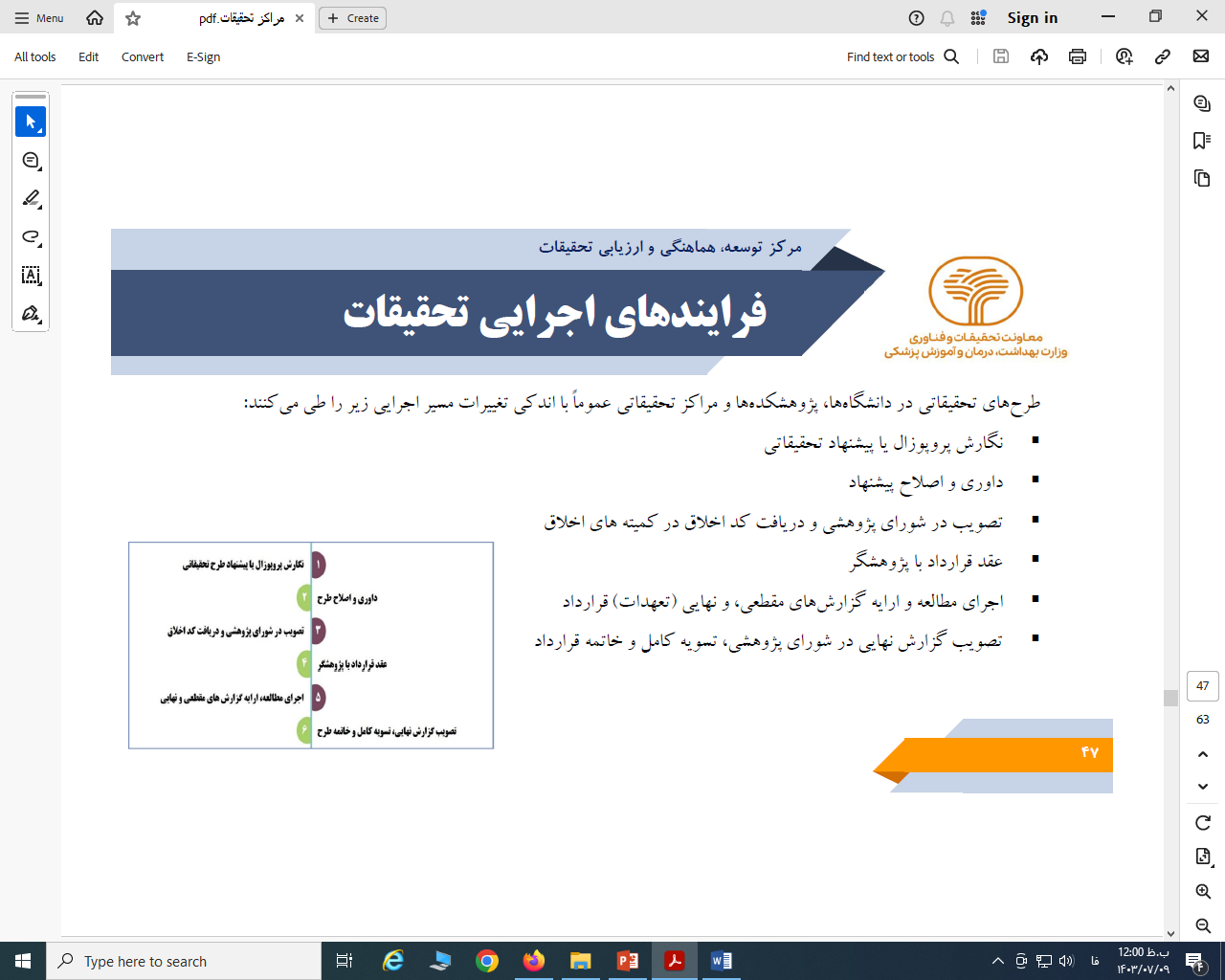 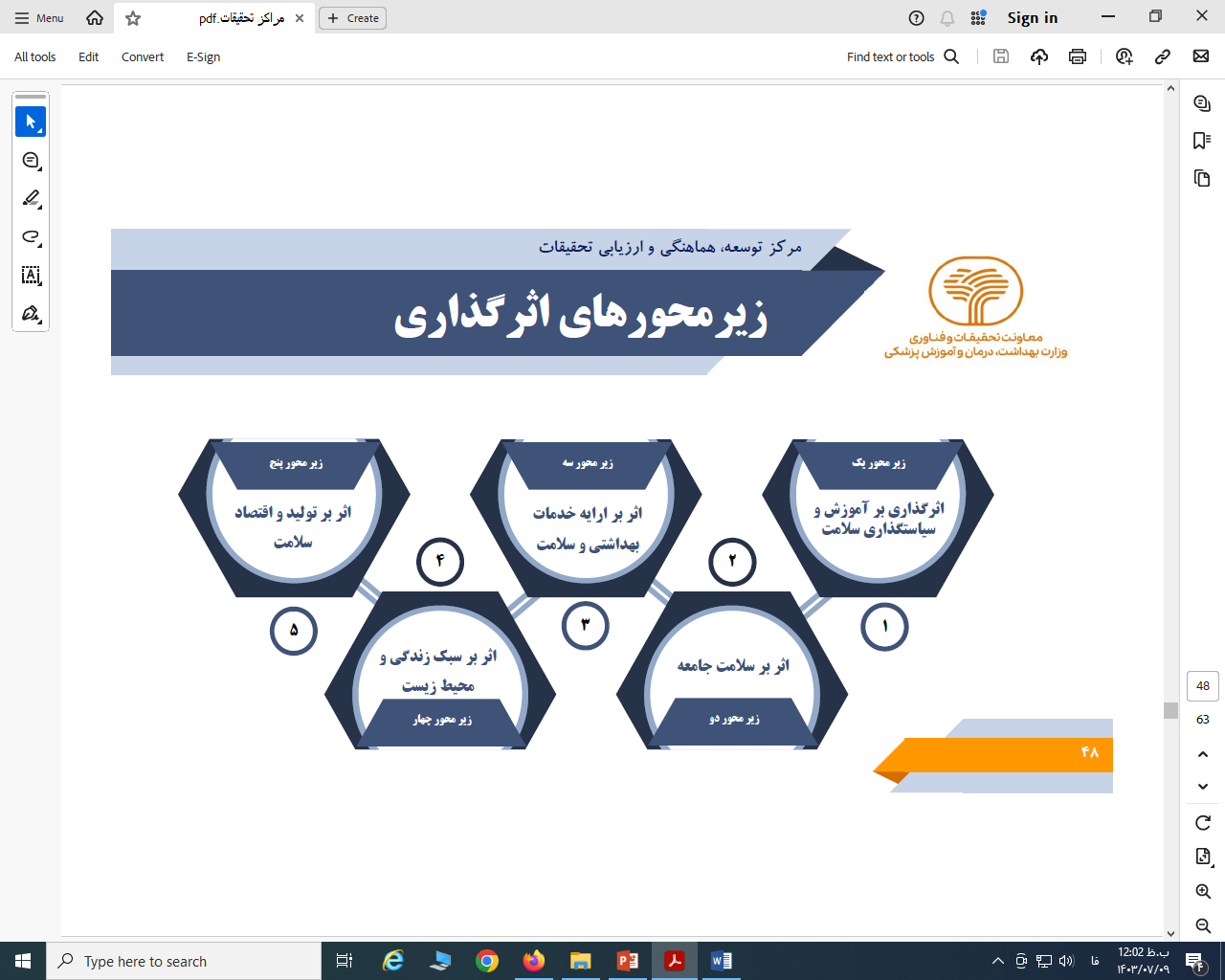 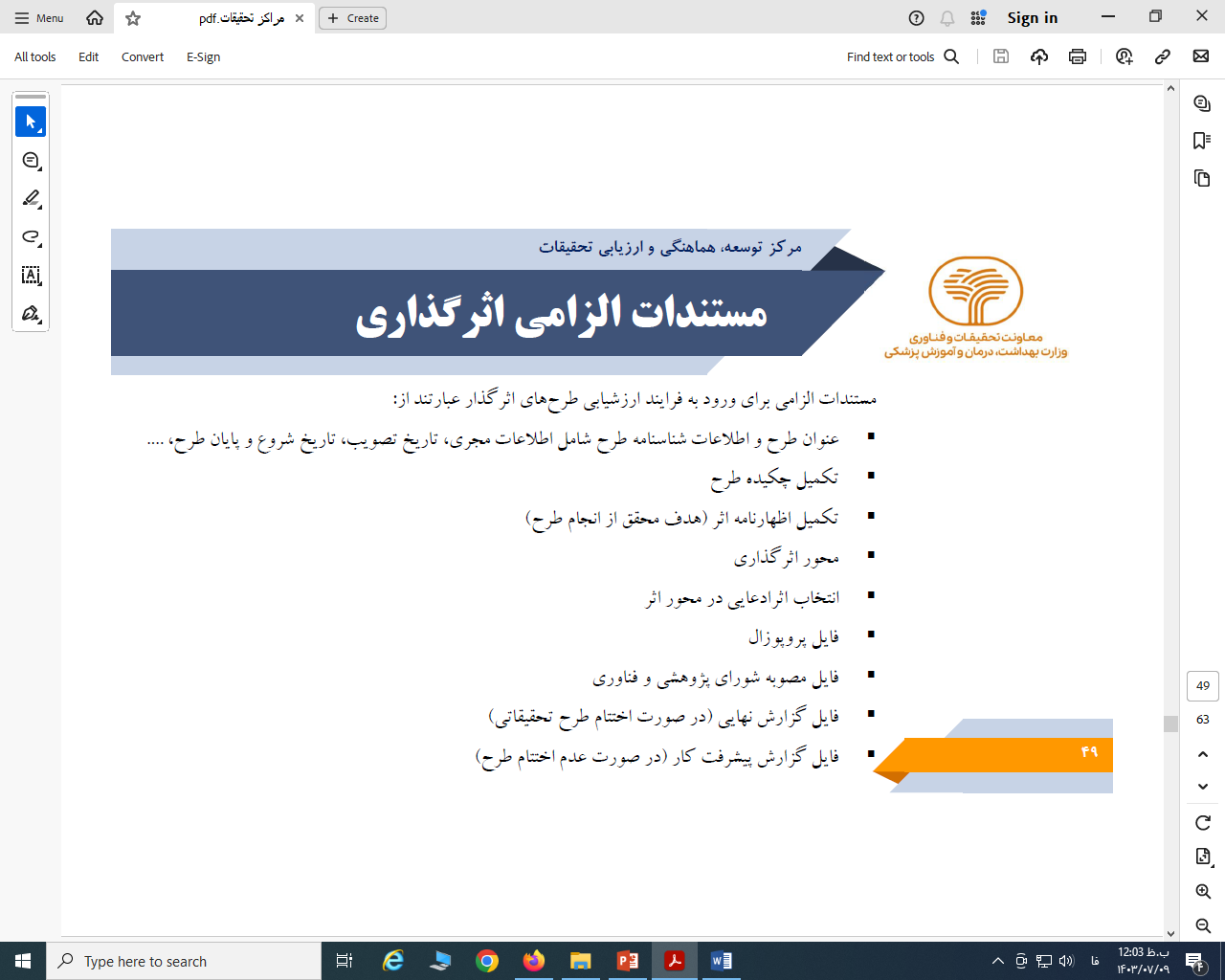 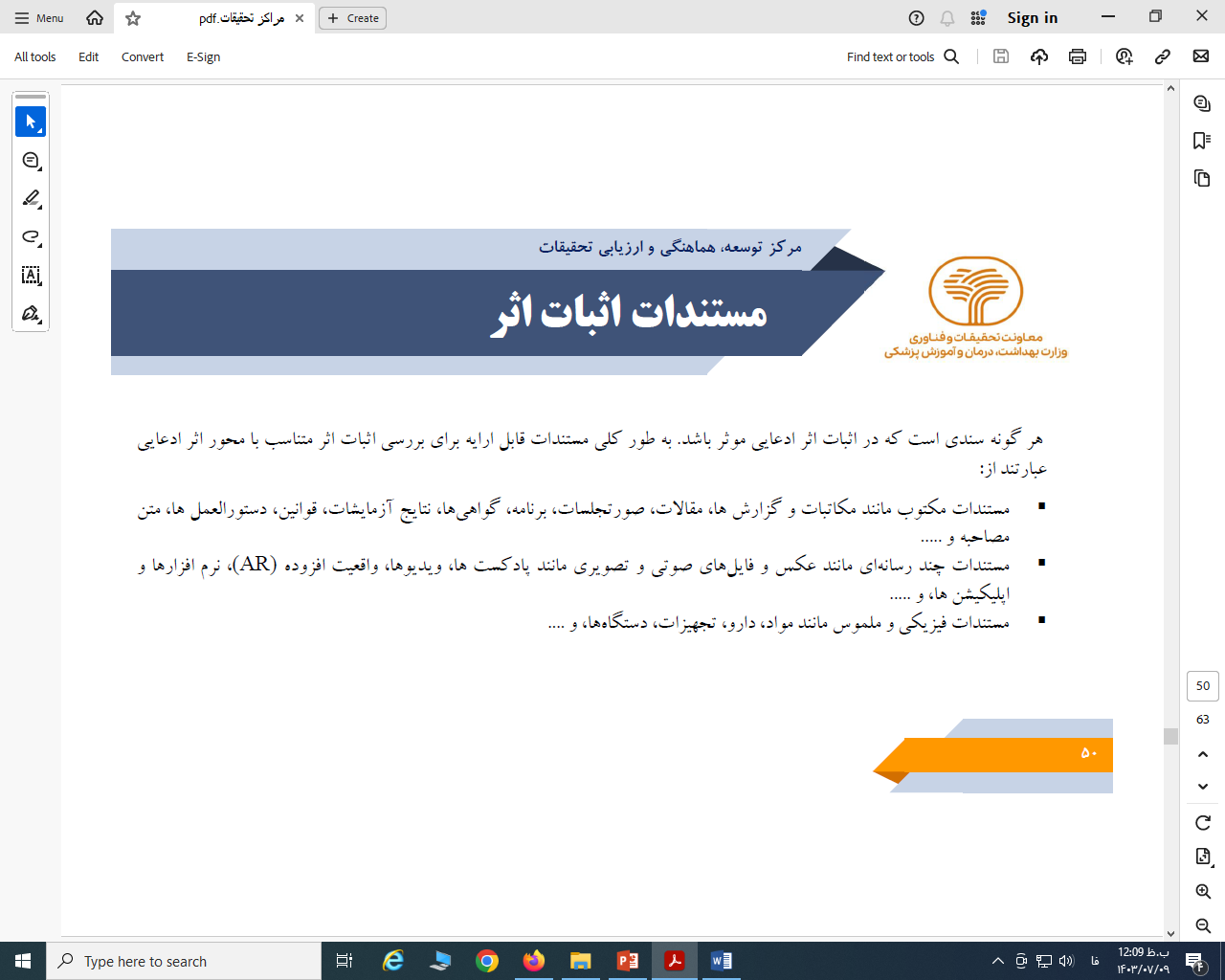 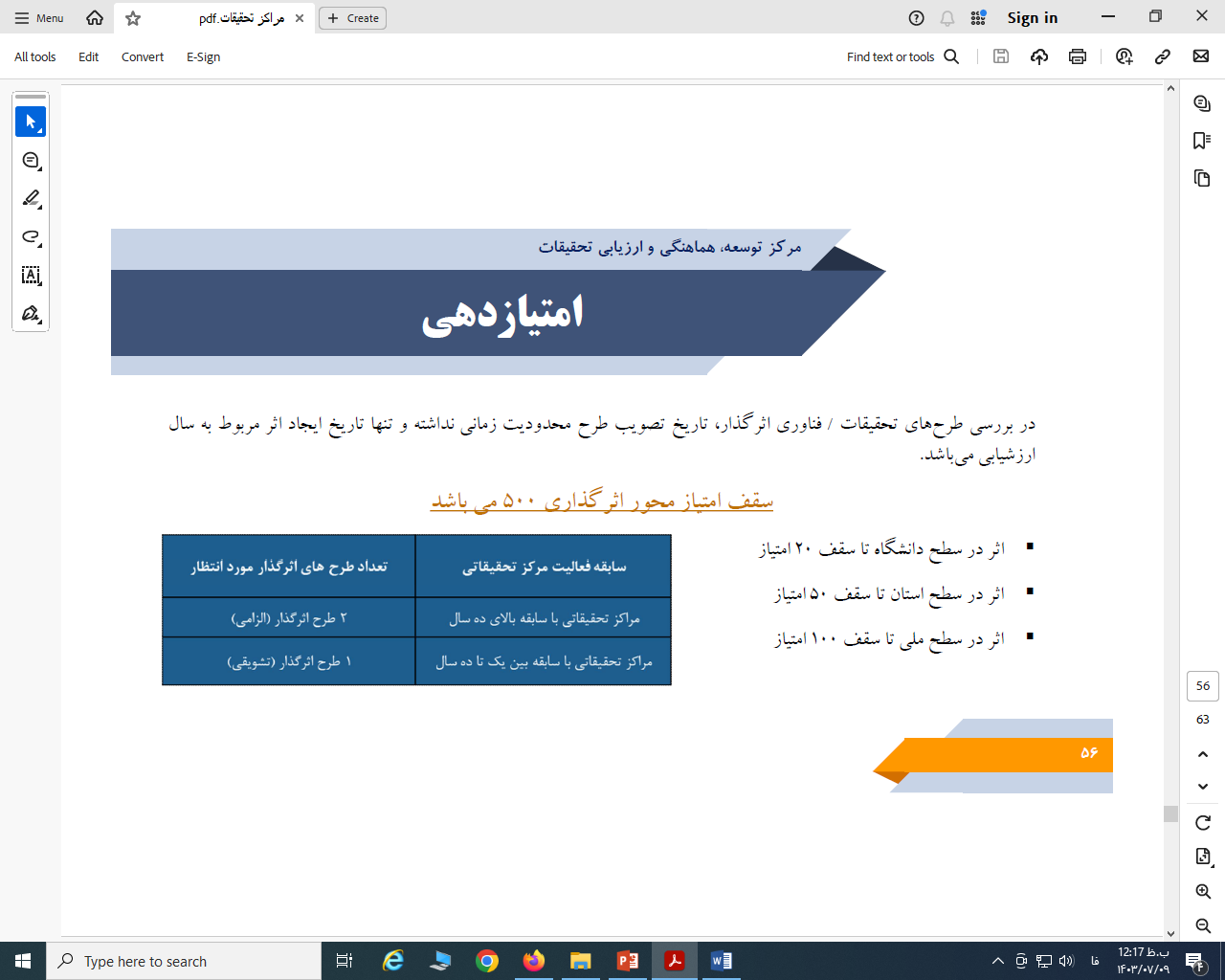 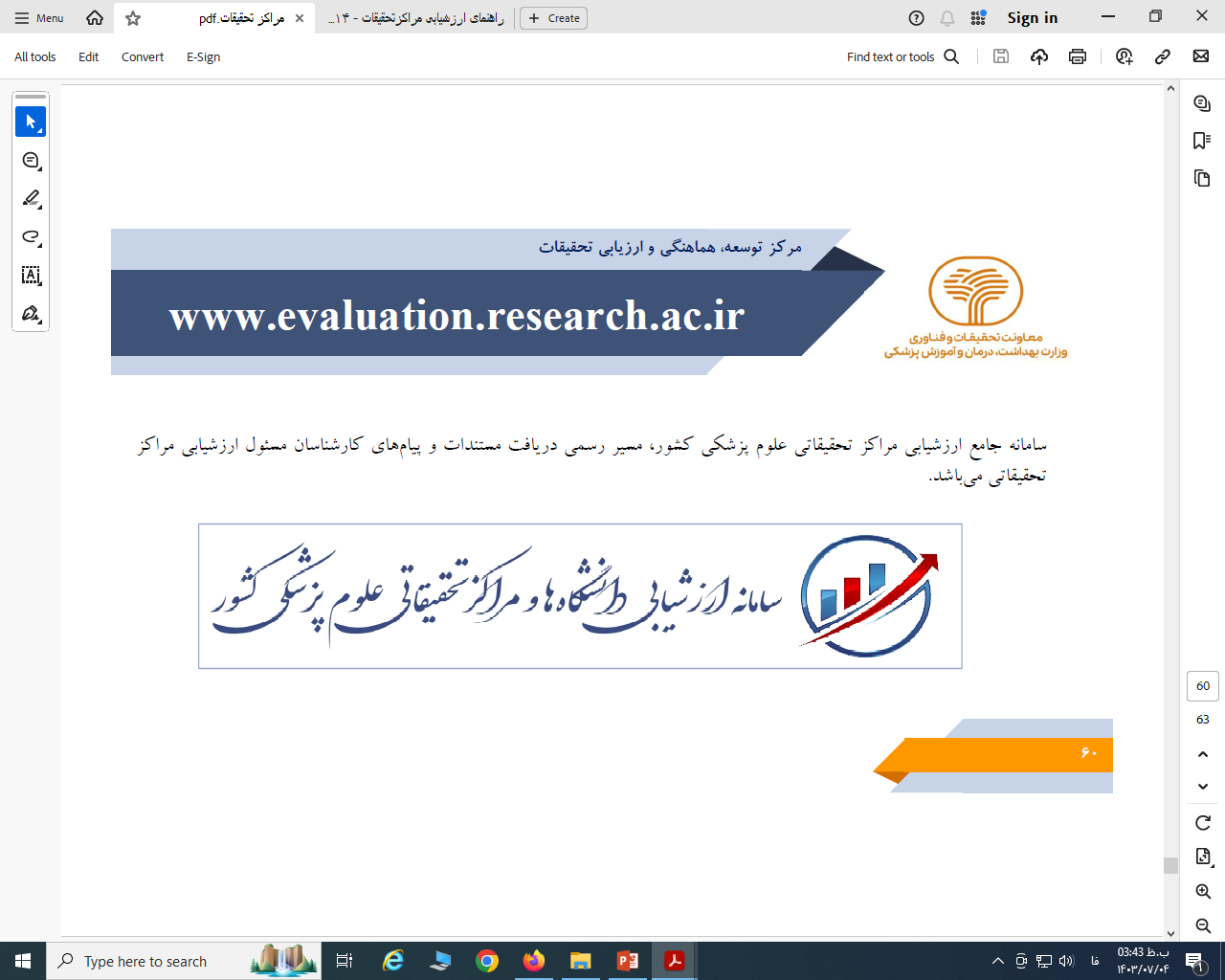 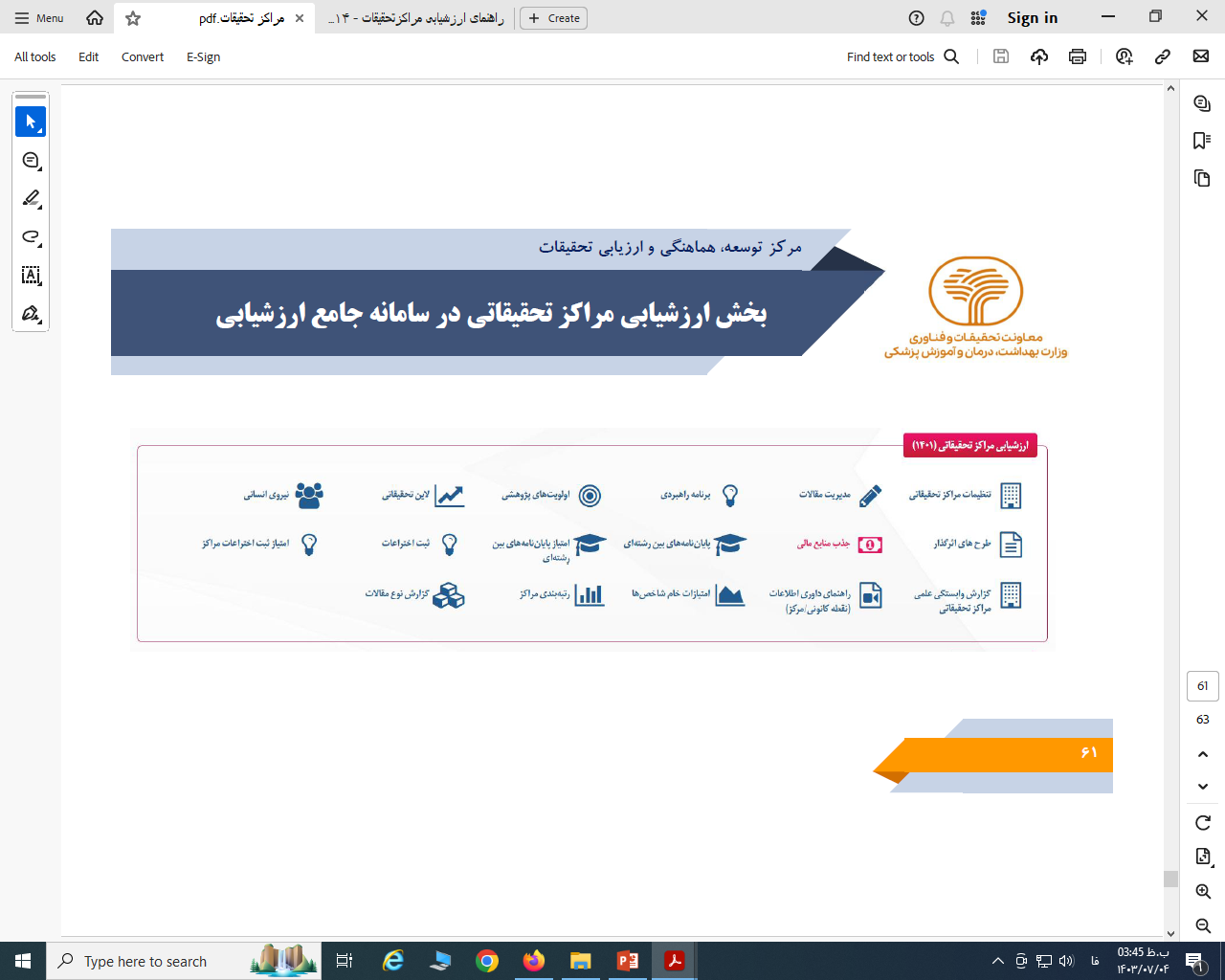 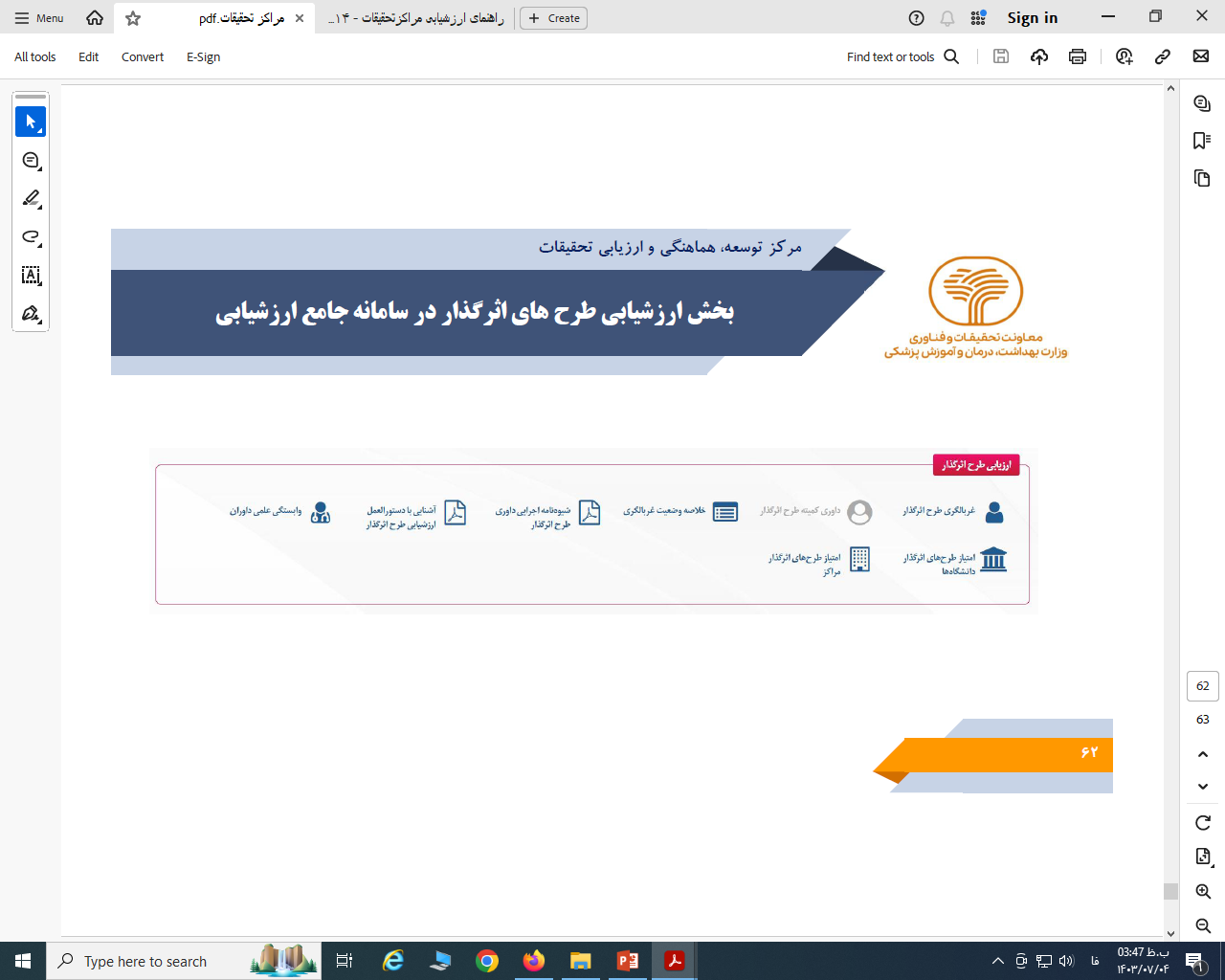